Automatic Pet Food Dispenser
Group 25
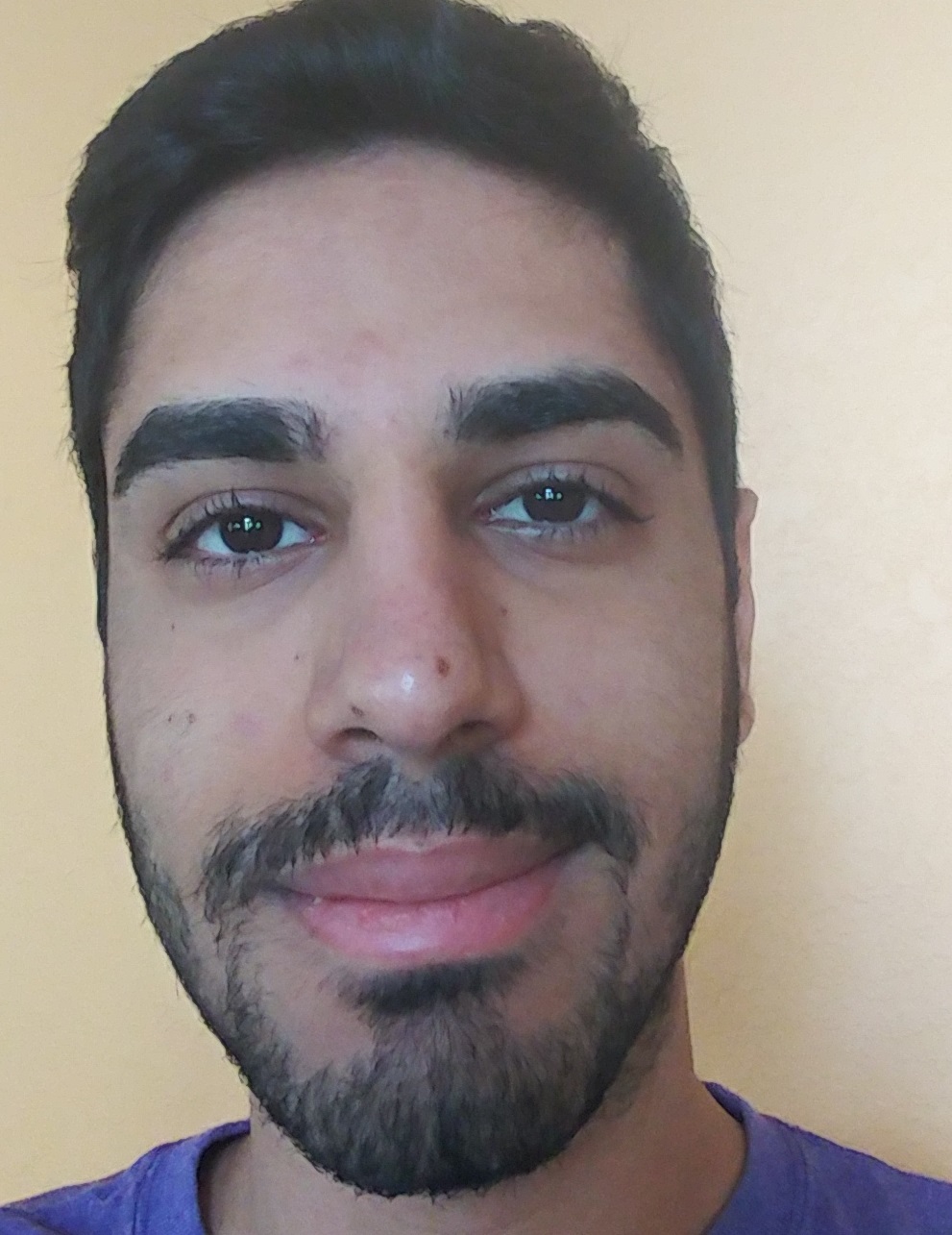 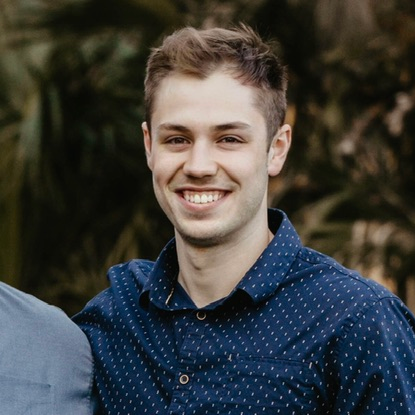 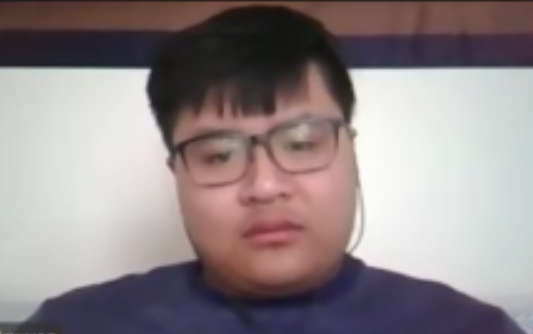 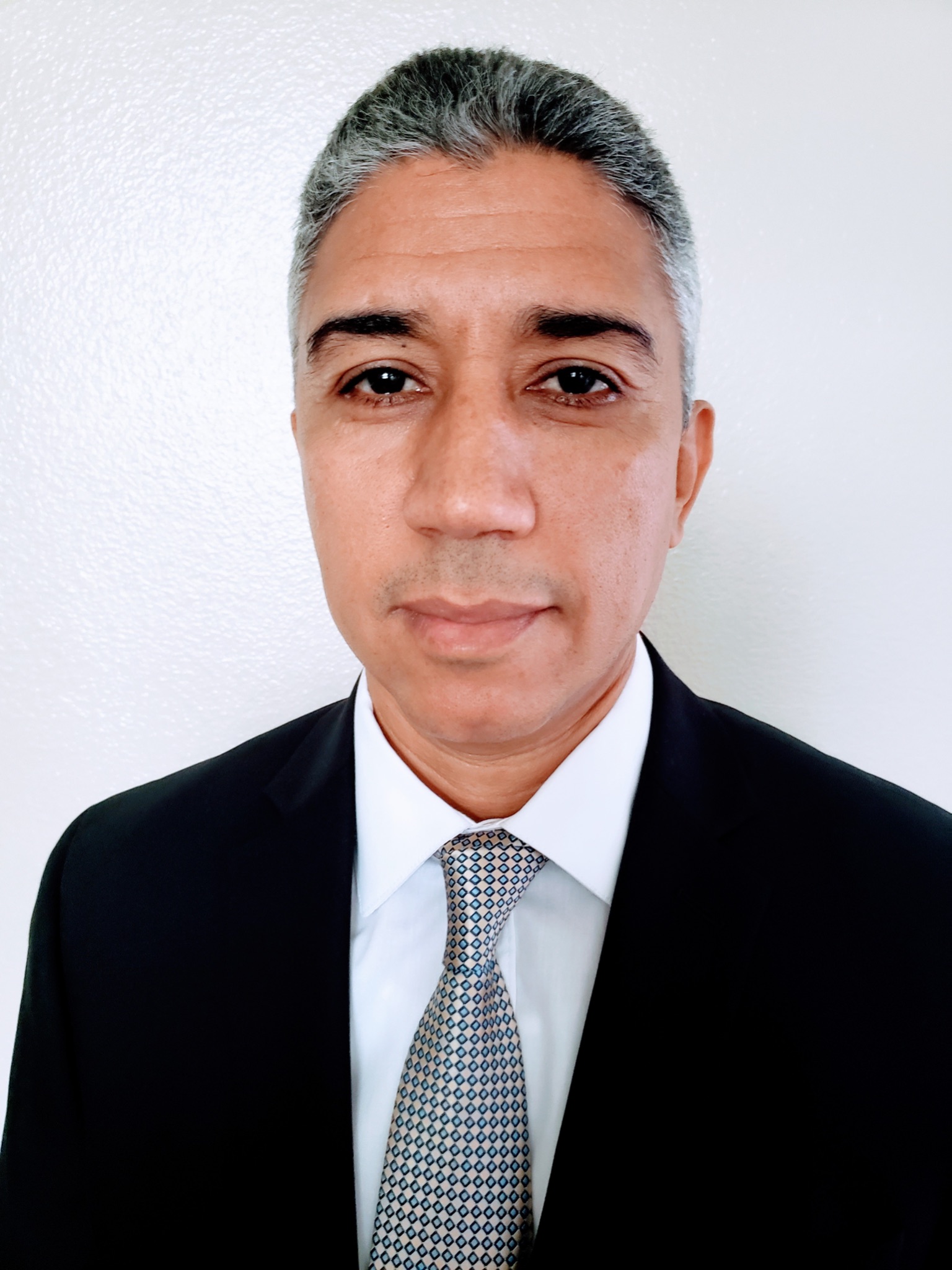 Bao 
Nguyen
Mehrob Farhangmehr
Hamid Igliou
Nick
Nabors
Project Overview
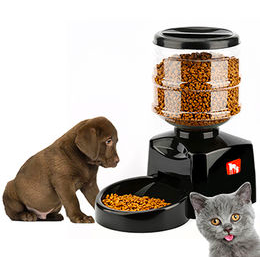 Automatic pet food dispenser
Remotely controlled through a mobile phone
Worry free to pet owners when away from home        
Food portion control
Ability to schedule dispensing times
Self-contained device
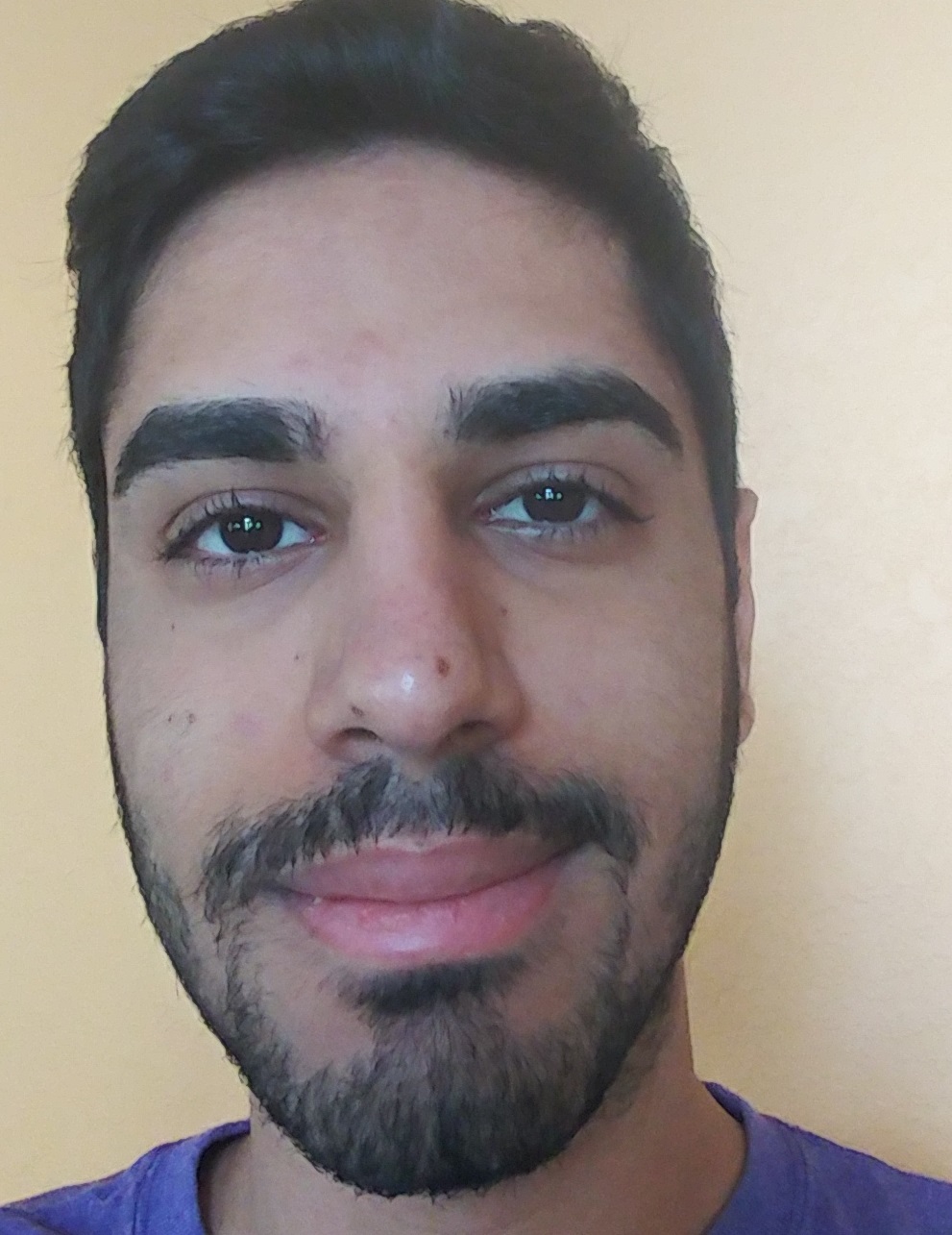 [Speaker Notes: Mehrob]
Goals and Objectives
Design and build the automatic pet feeder
Design project layout and schematics
Hardware and software communication
Power supply and control board
Give the pet owner control
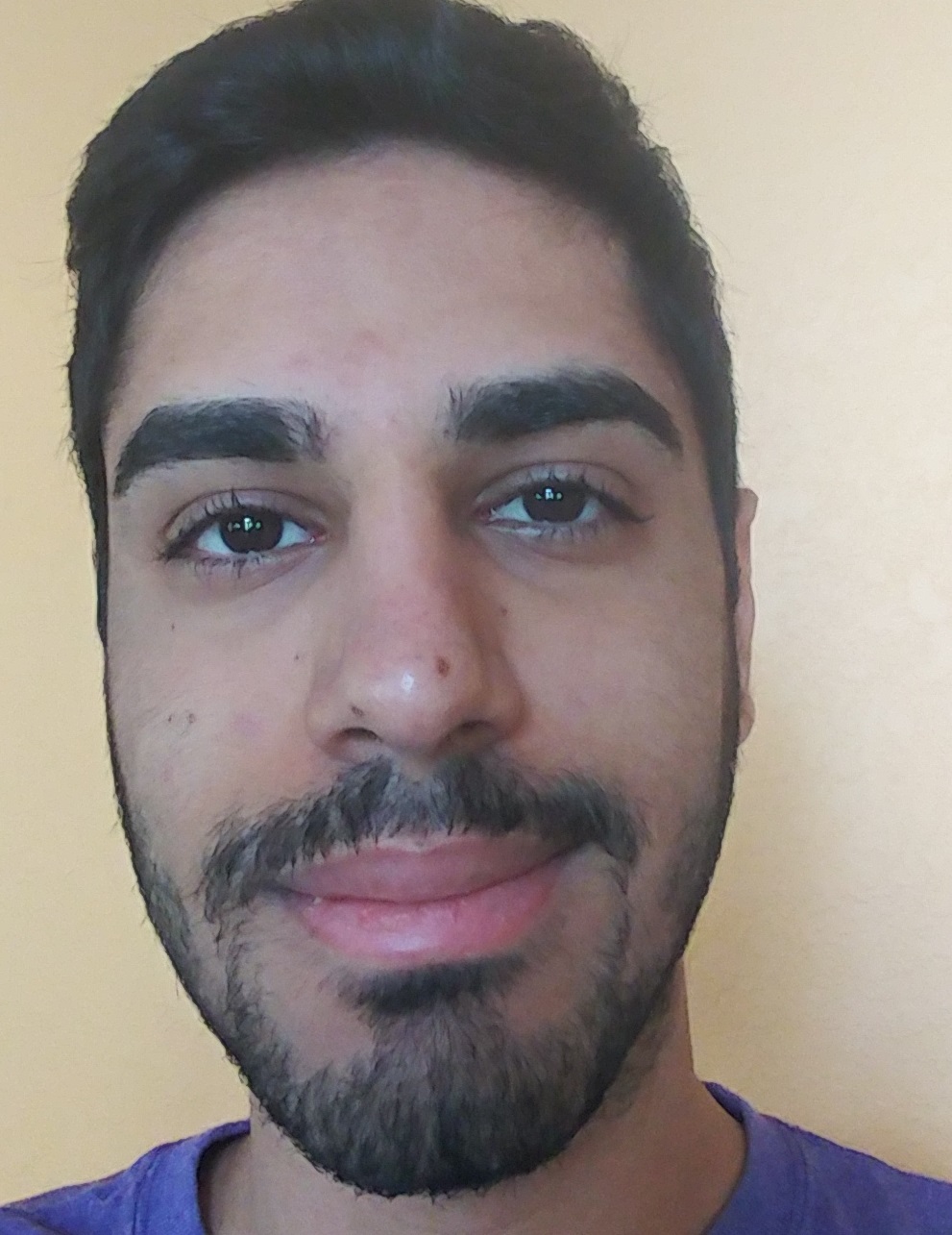 [Speaker Notes: Mehrob]
Requirements and Specifications
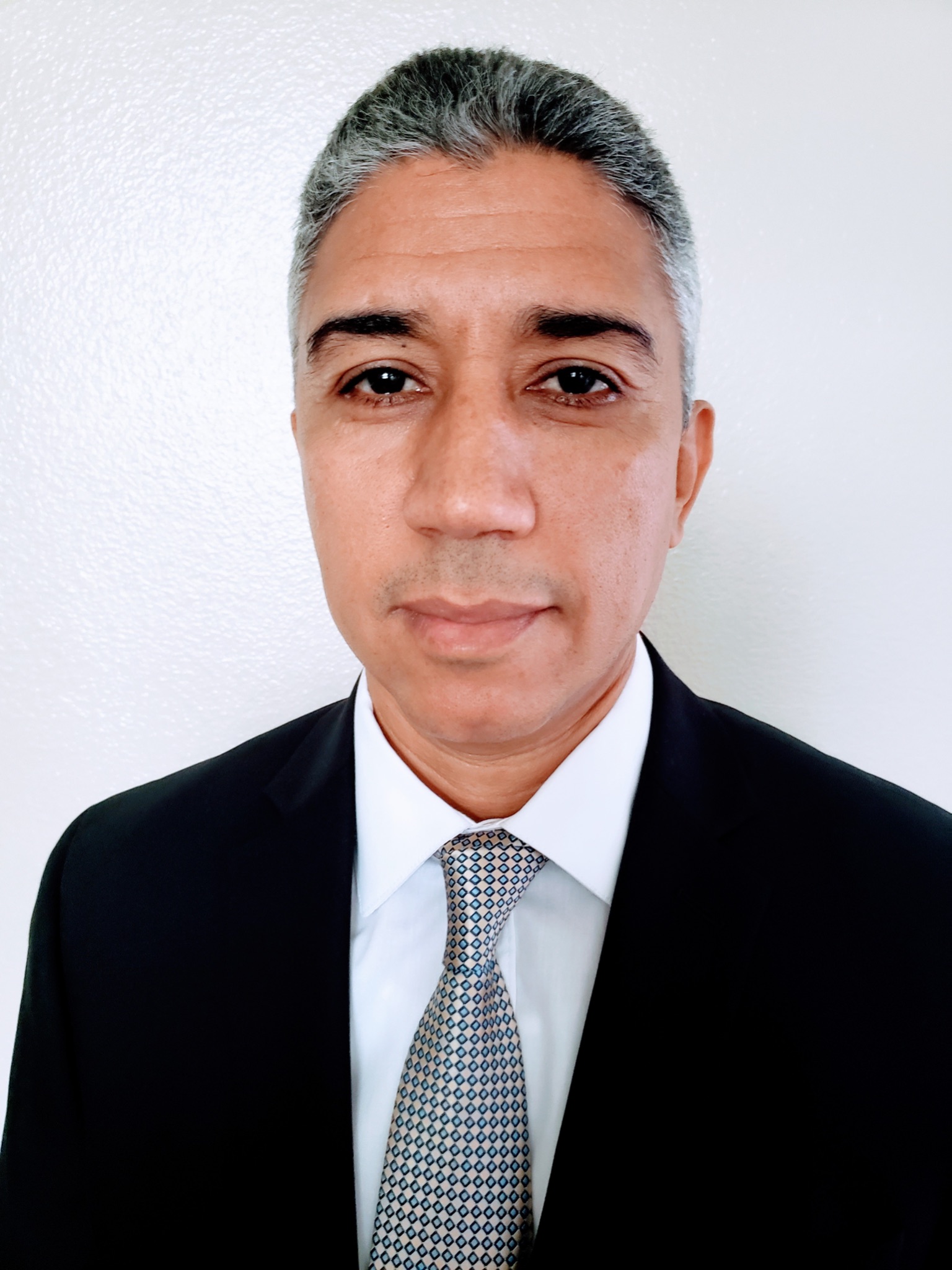 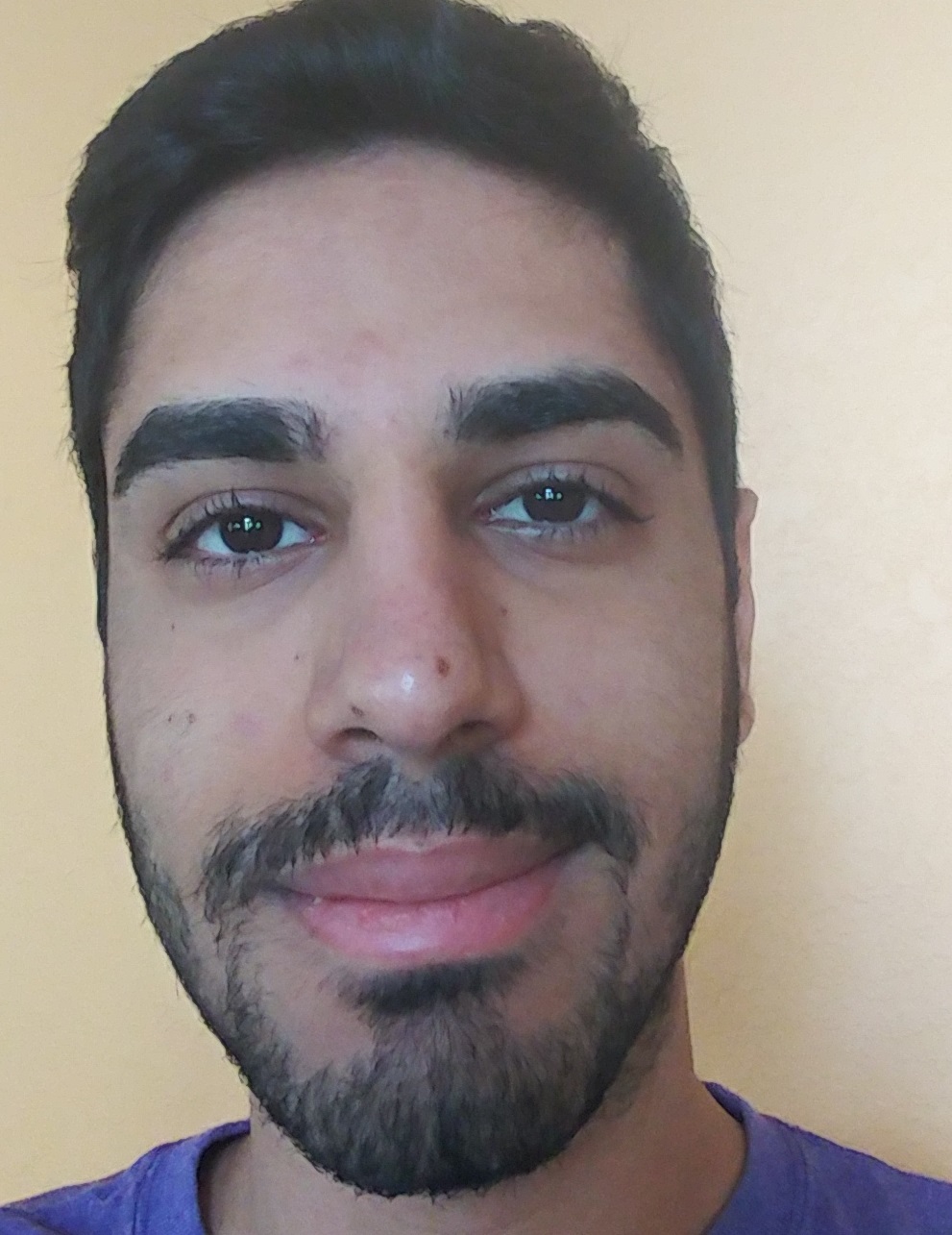 [Speaker Notes: Bao]
Block Diagram
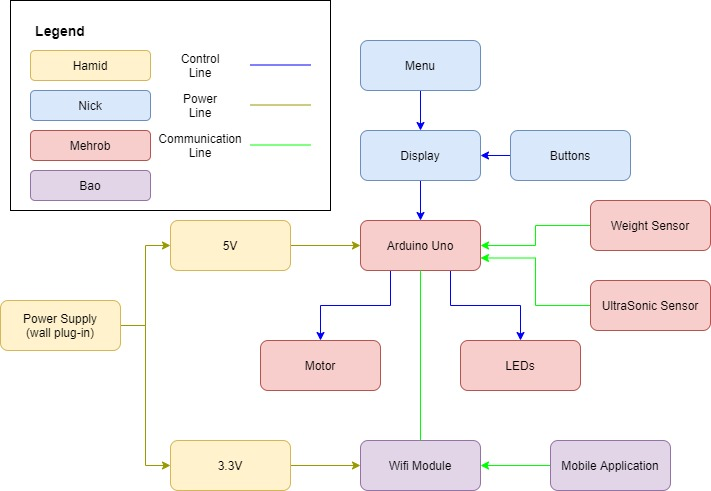 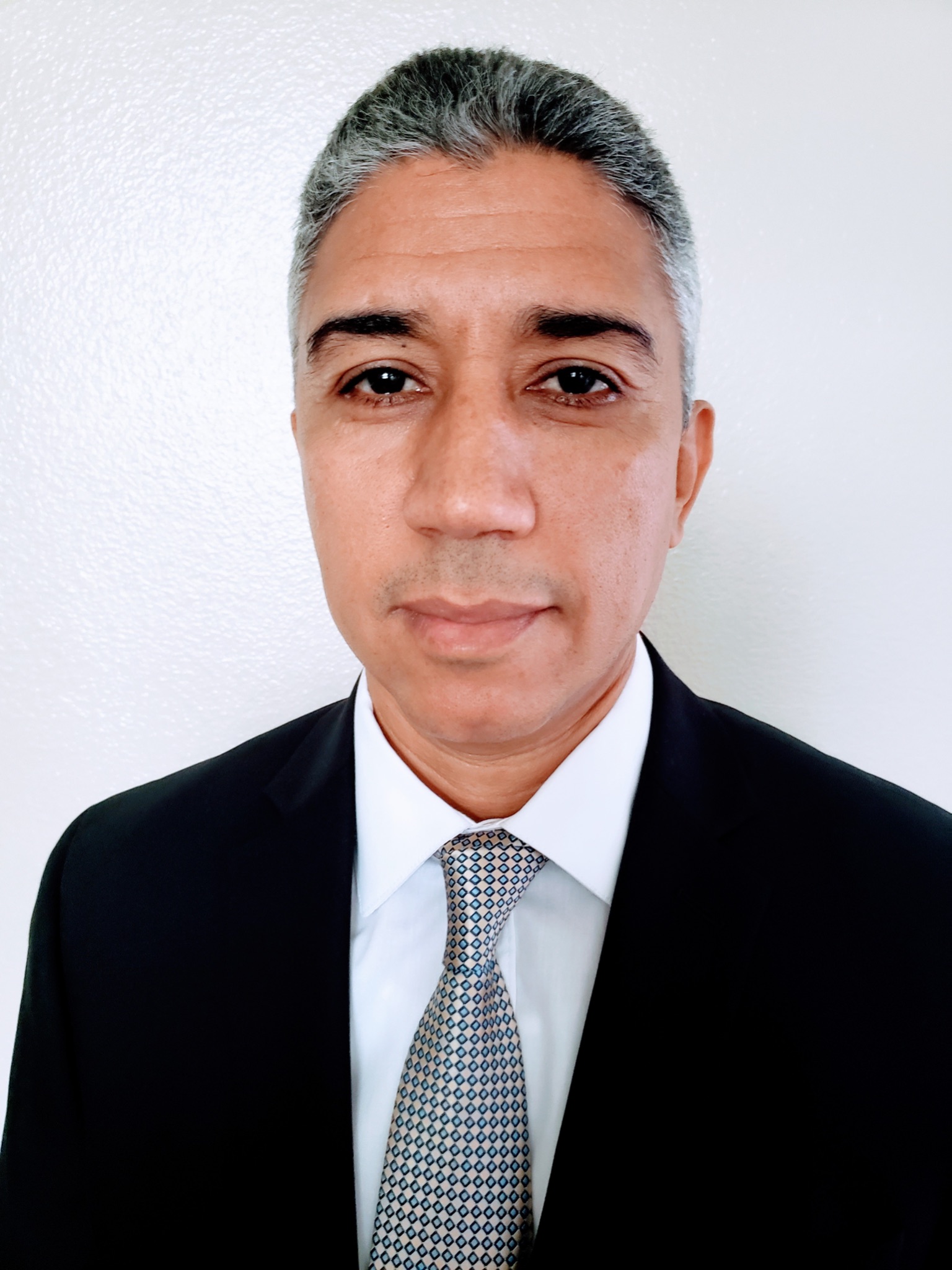 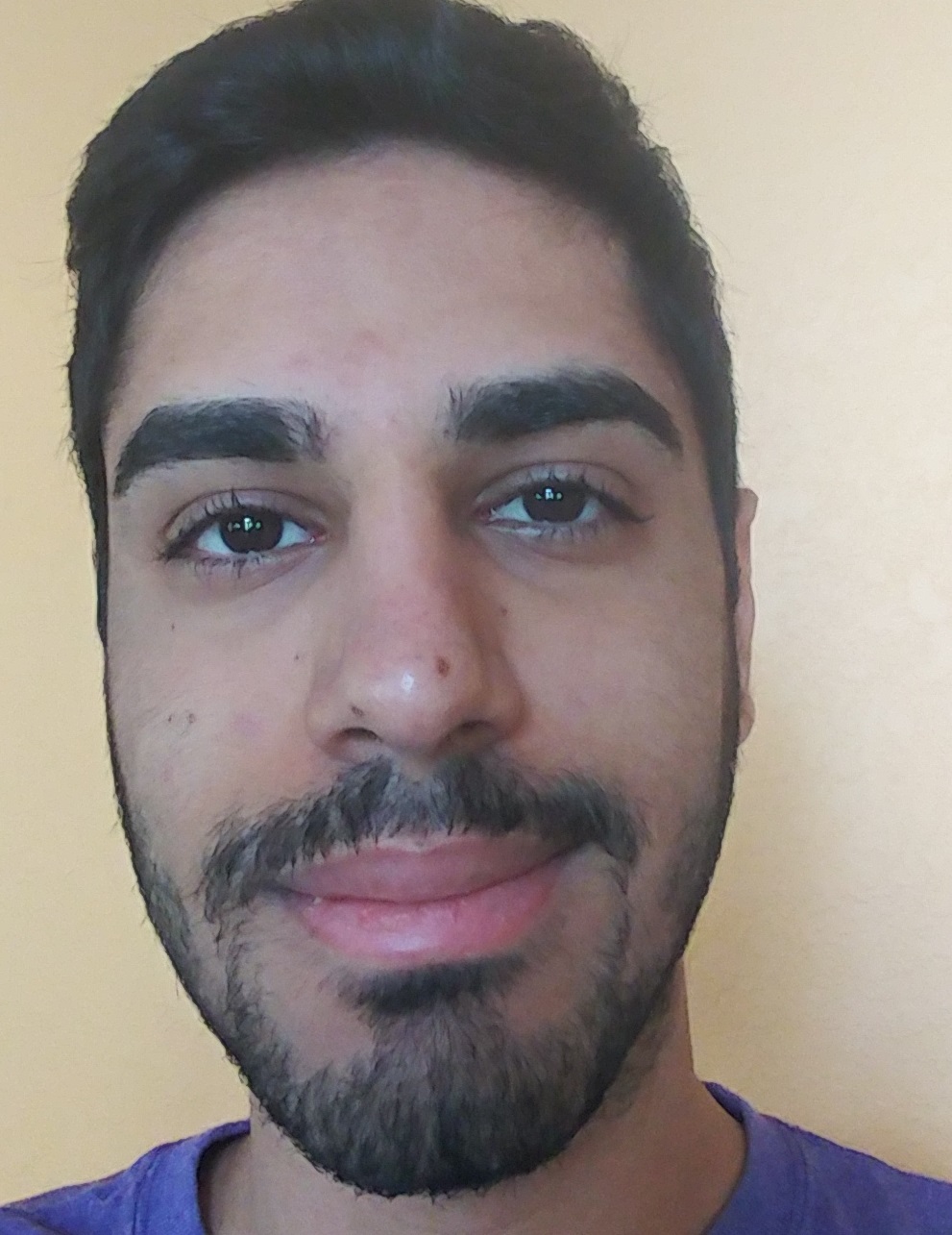 [Speaker Notes: No more LED and weight sensor, so remove?]
Overall System Design
Overall System Design
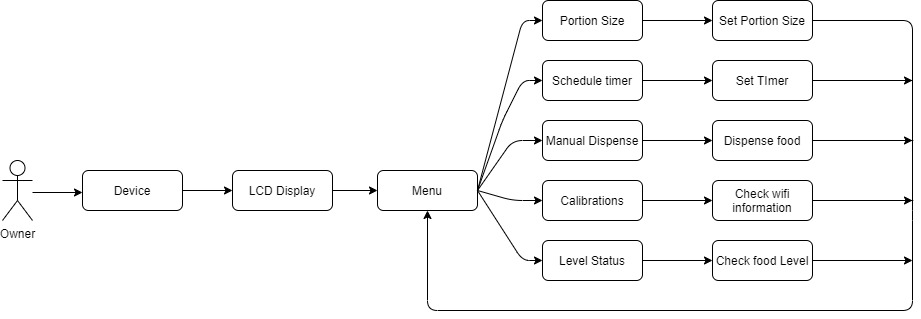 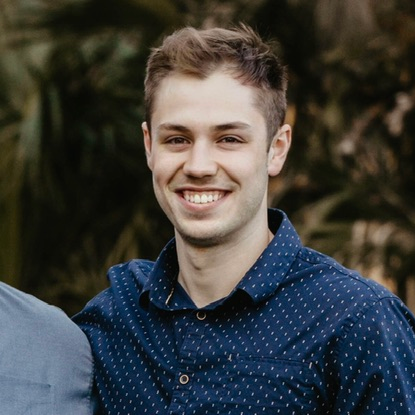 [Speaker Notes: Nick]
Overall Schematic
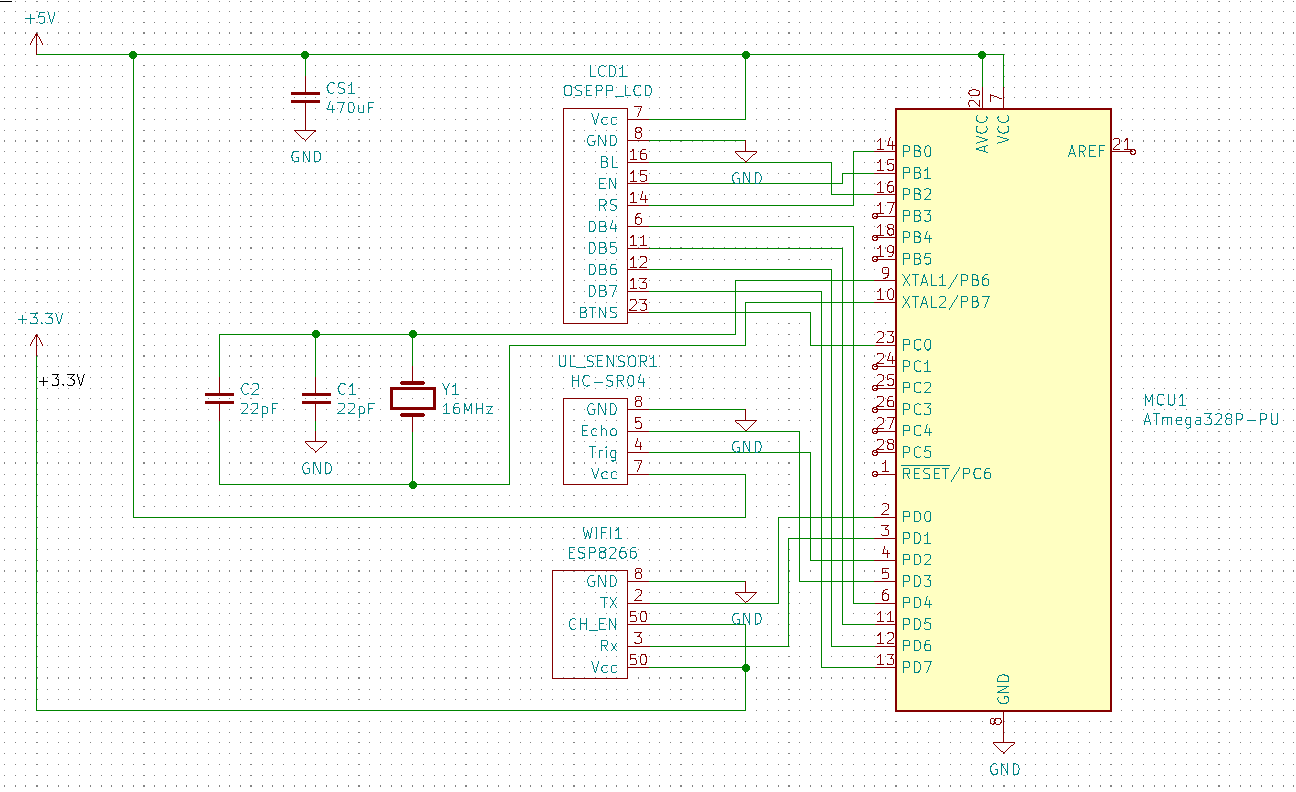 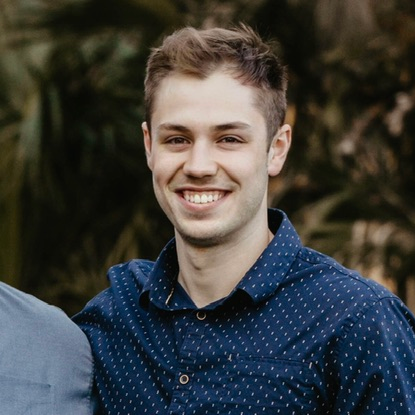 [Speaker Notes: Nick]
PCB
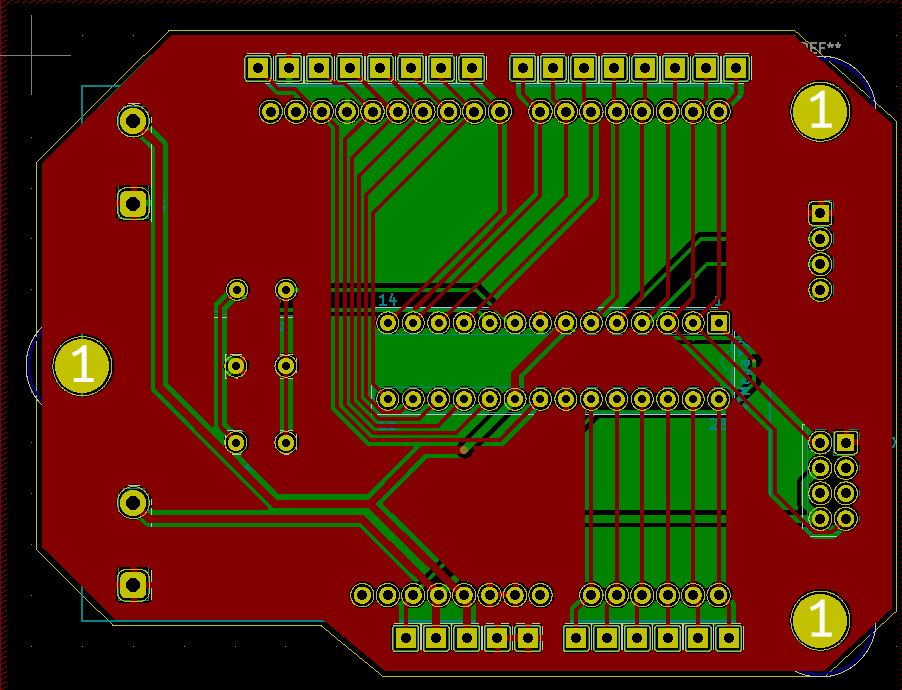 Incorporates pin connections for all sensors
Includes power connections
Small, compact design
Power supply distanced from main components for thermal protection
Two layer PCB, Red being the top layer and Green being the bottom layer
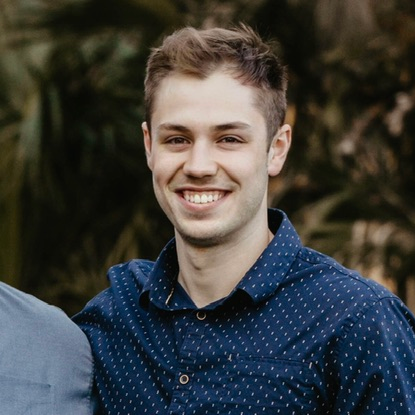 [Speaker Notes: Nick]
PCB (cont.)
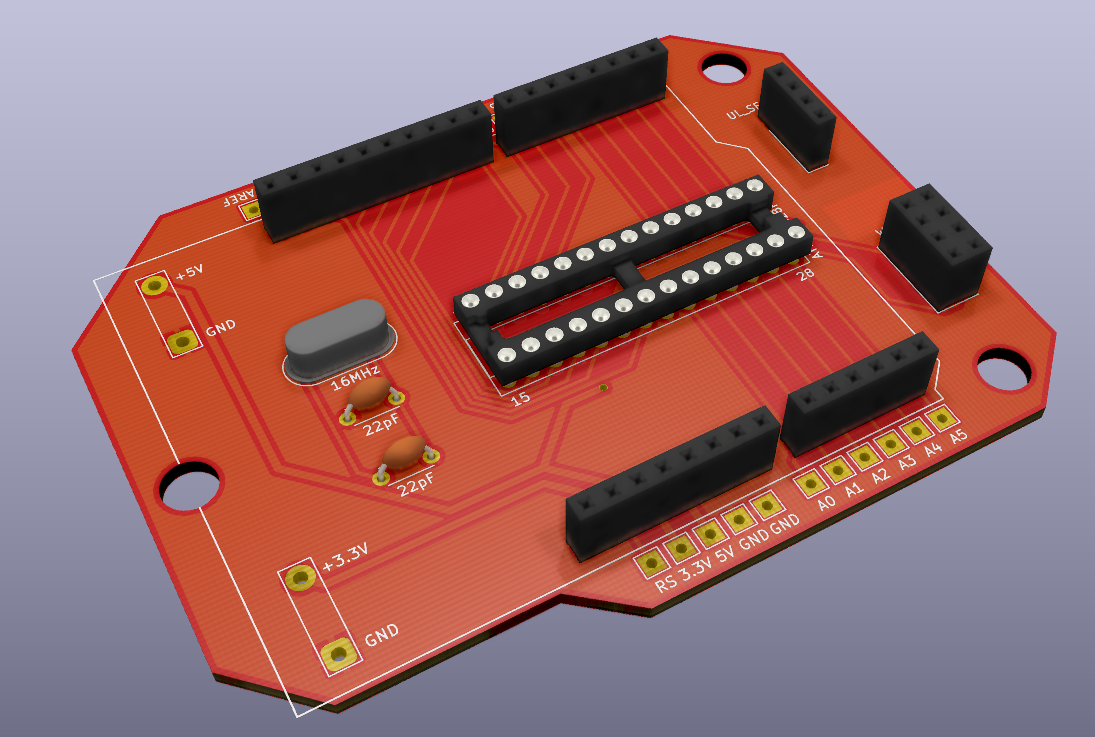 Long pin connectors match Arduino Uno shield for LCD mounting on top
KiCad provides 3D render of PCB design and components for better visualization and design
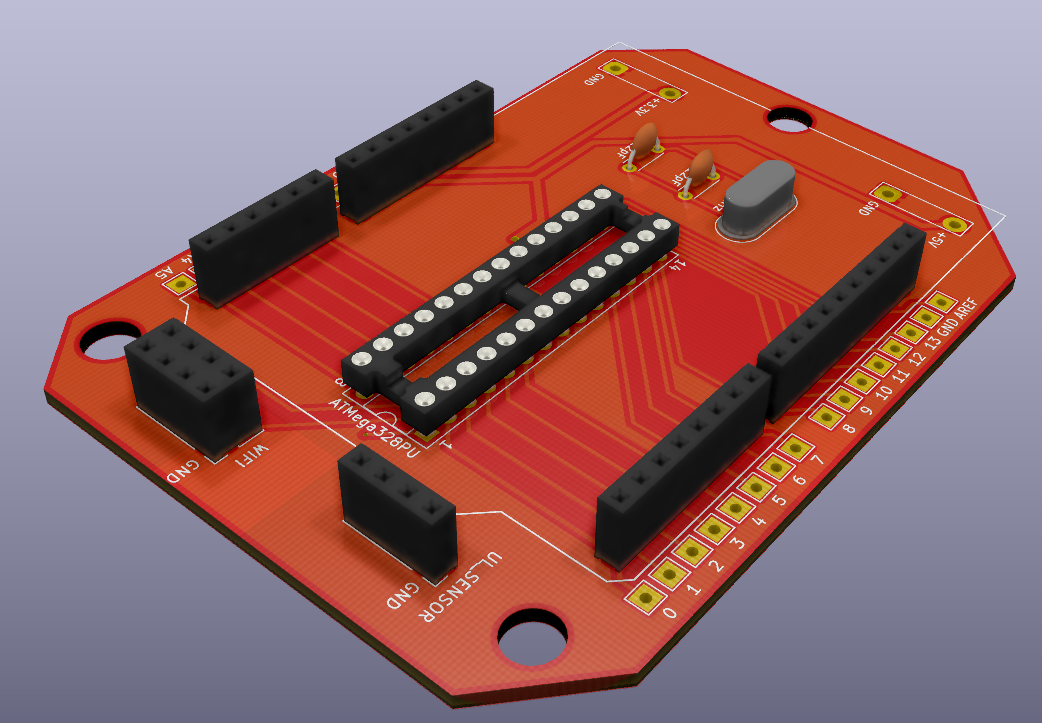 Can be easily placed into housing of the food dispensing design
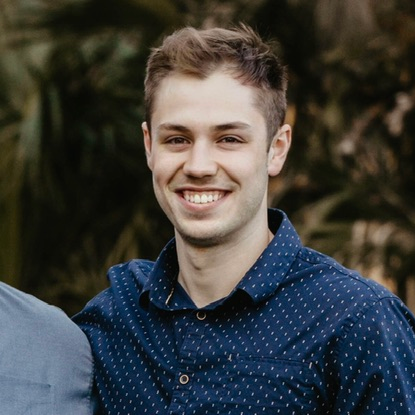 [Speaker Notes: Nick]
PCB (cont.)
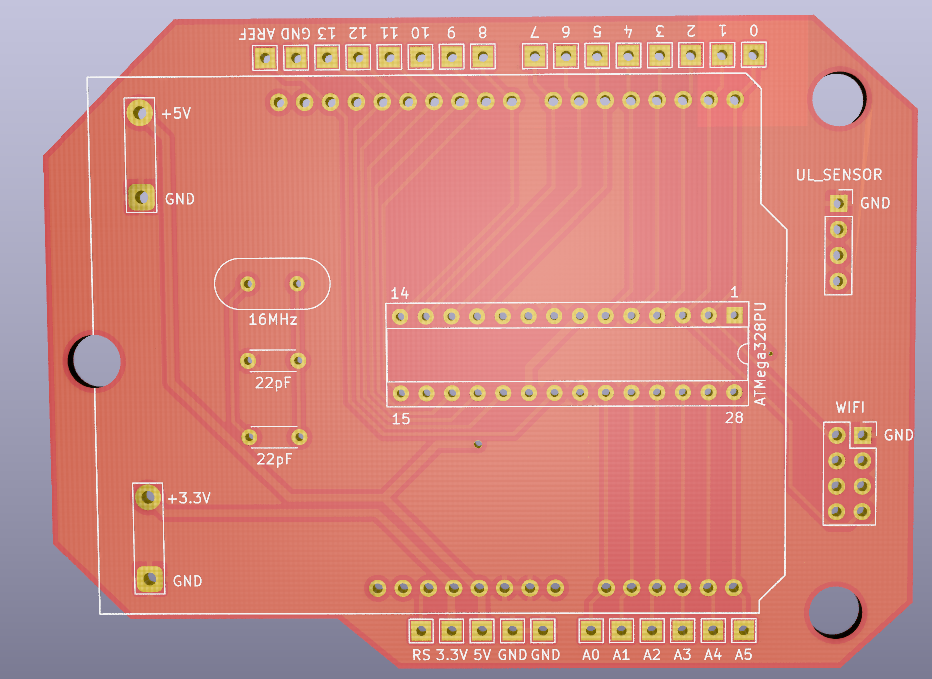 PCB arrived as imaged on the left
Through-hole components were used in the final design to be hand soldered
Easier than surface mount
Easy to identify necessary components
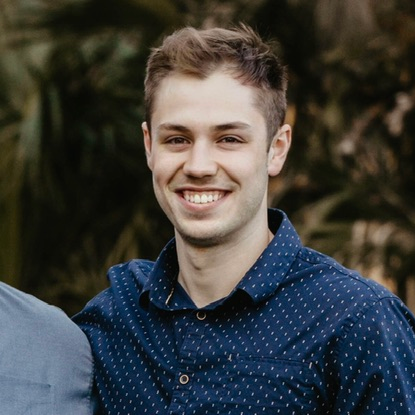 [Speaker Notes: Nick]
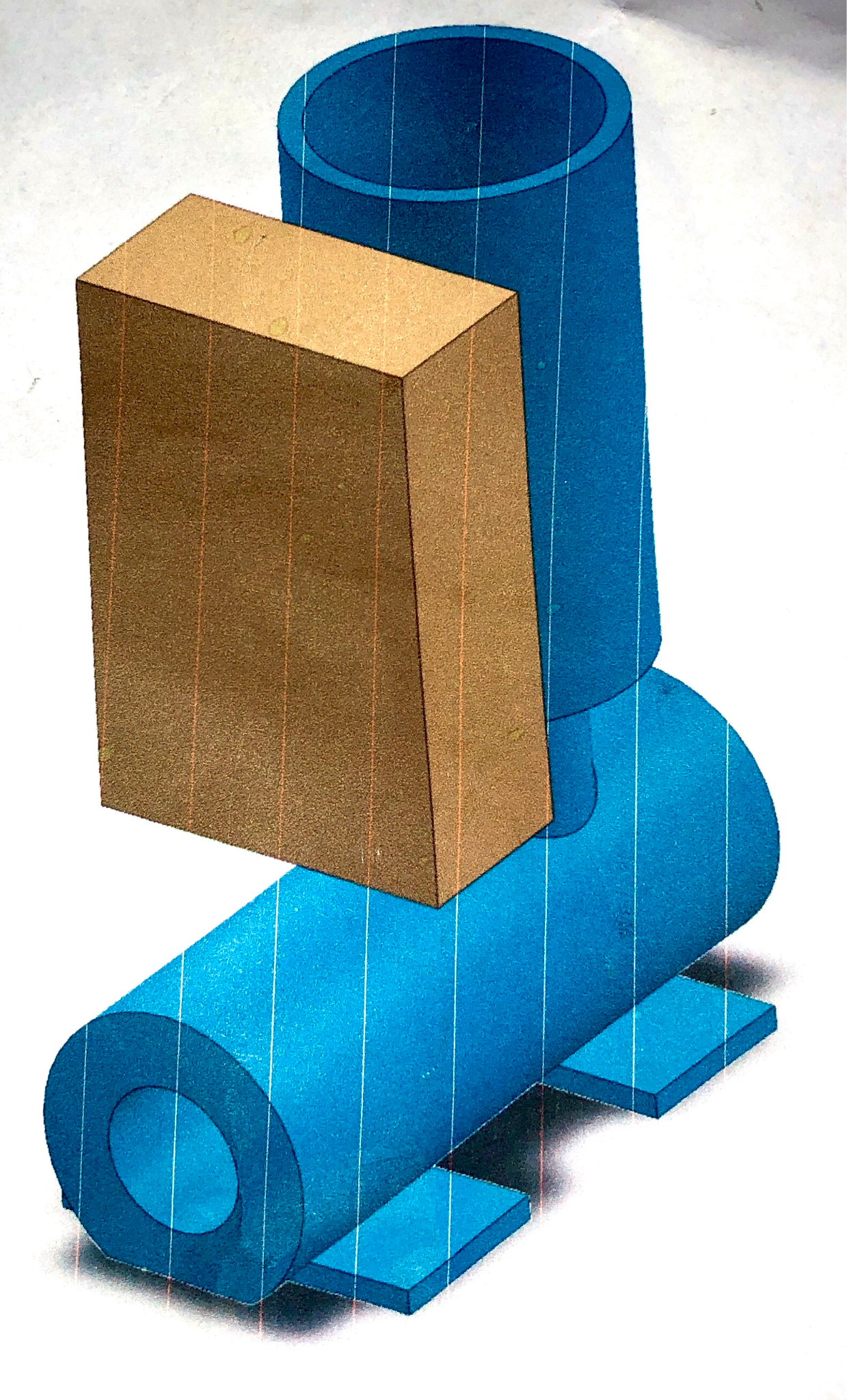 Physical Design
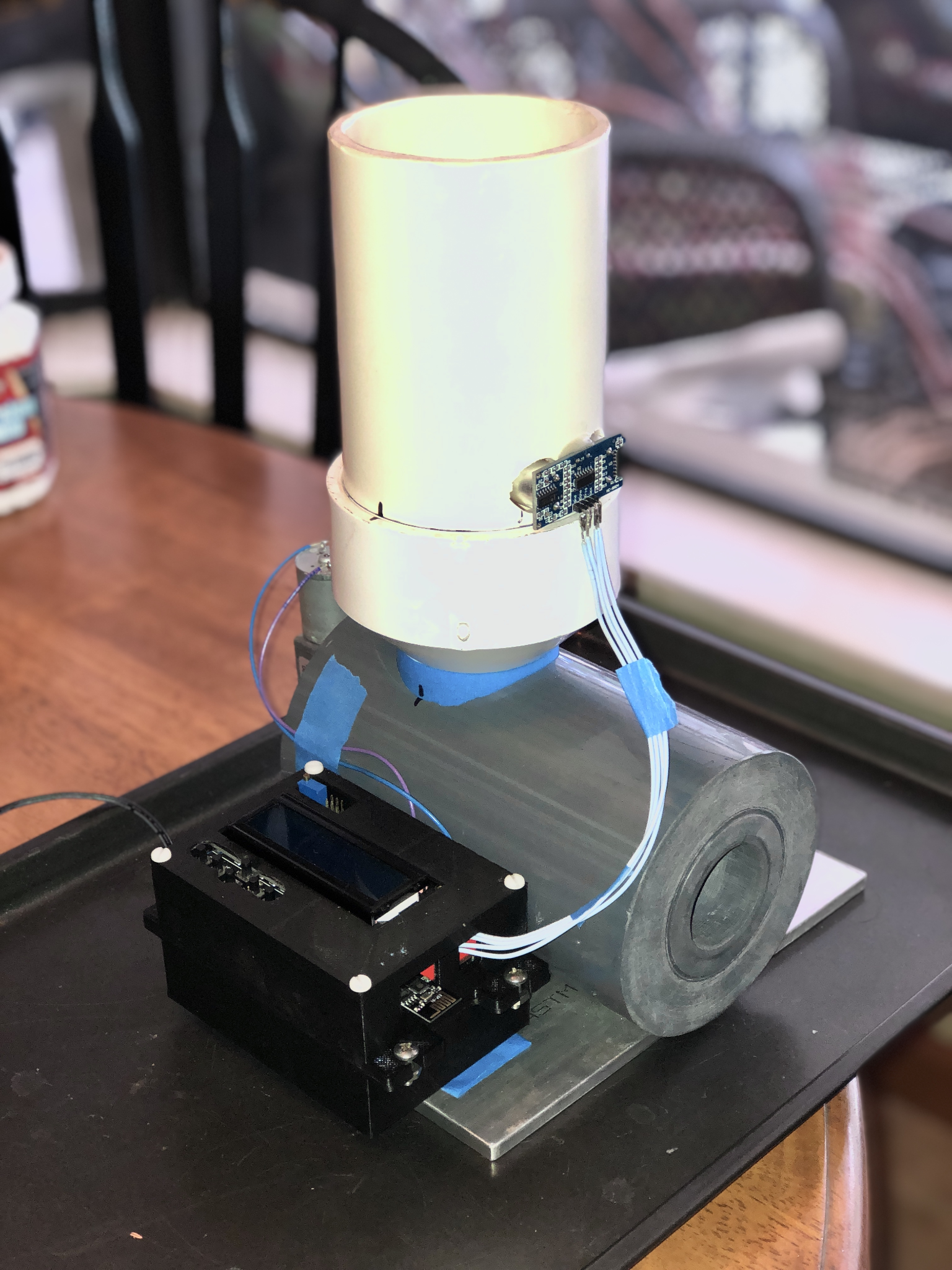 The drawing to the right is the initial physical design that is mostly the same design
The electronics housing was moved to the side for easier mounting and debugging purposes
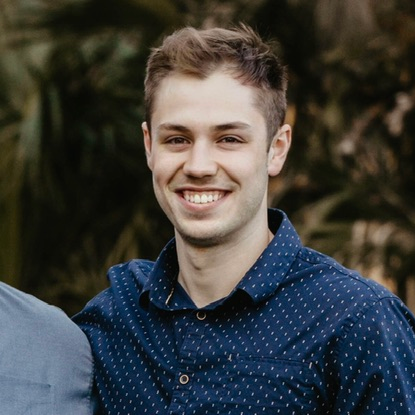 Hardware Components
Power supply
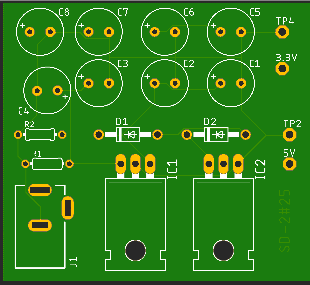 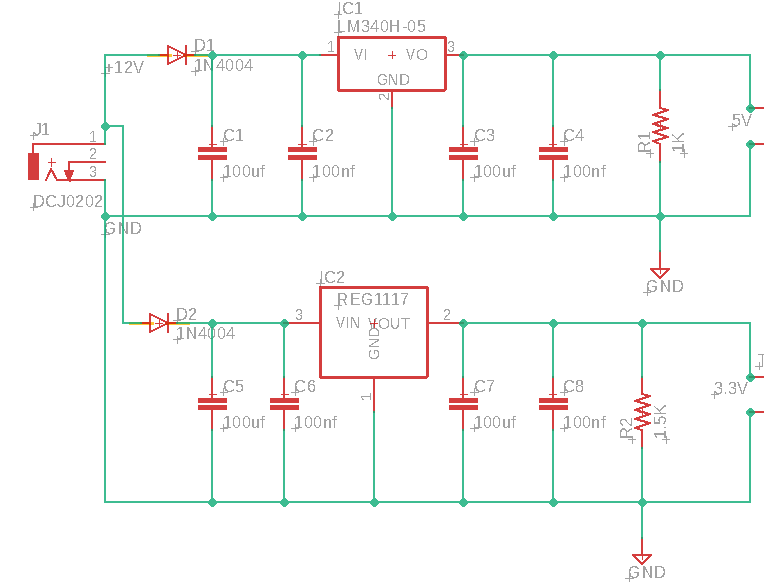 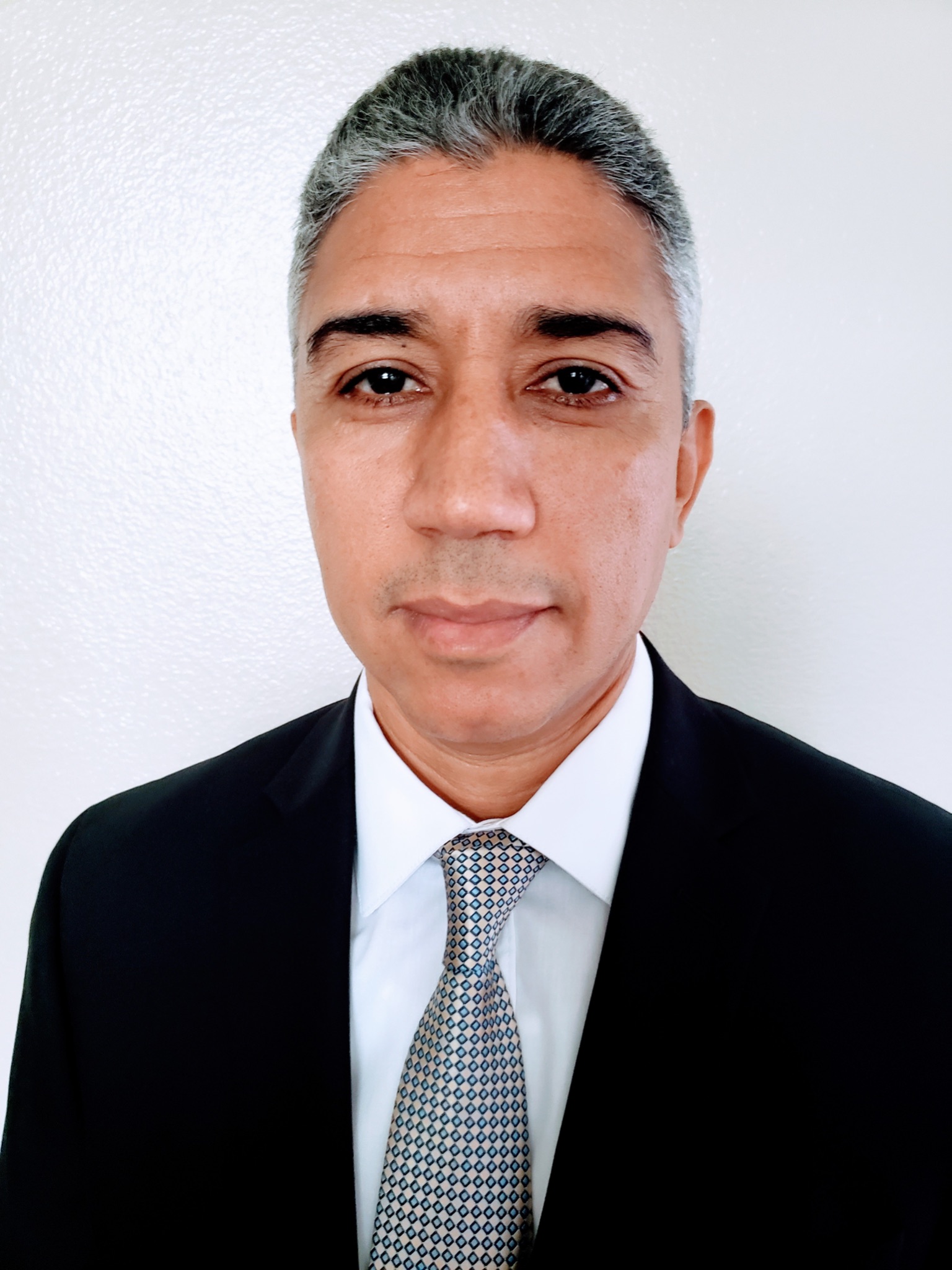 [Speaker Notes: Hamid]
REG1117
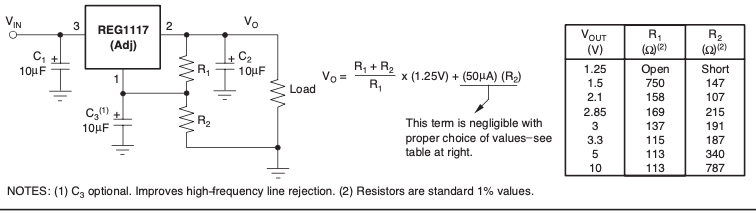 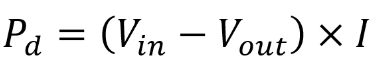 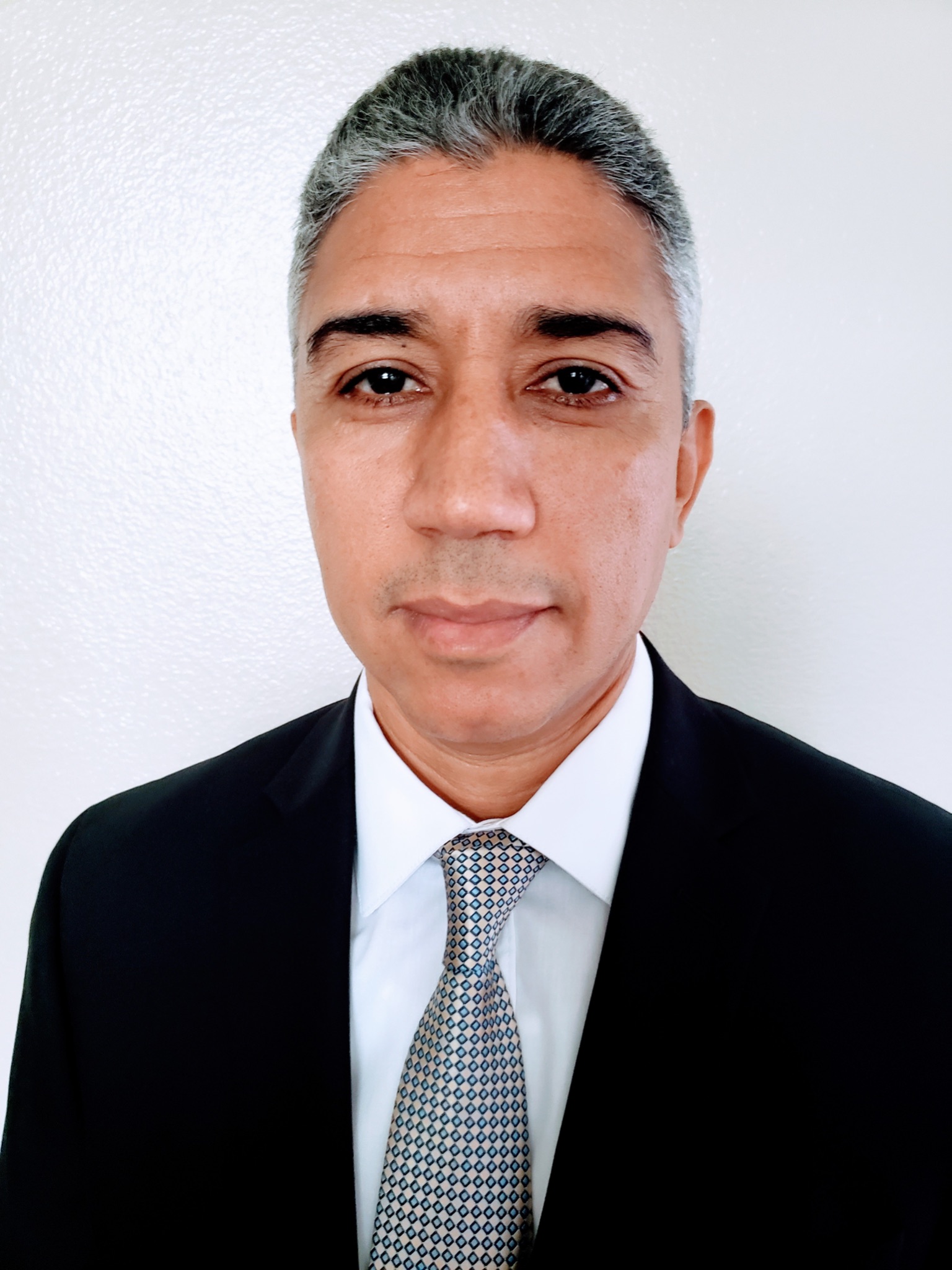 [Speaker Notes: Hamid]
Voltage Regulators
Availability
Readily available in the market
Current Limiting Feature
In the event of a short circuit, the regulator has an internal current limit to protect it from damage. 
Thermal overload protection
The internal thermal shutdown provides safe operation area protection. If the junction temperature is allowed to rise to 150°C, the device will go into thermal shutdown.
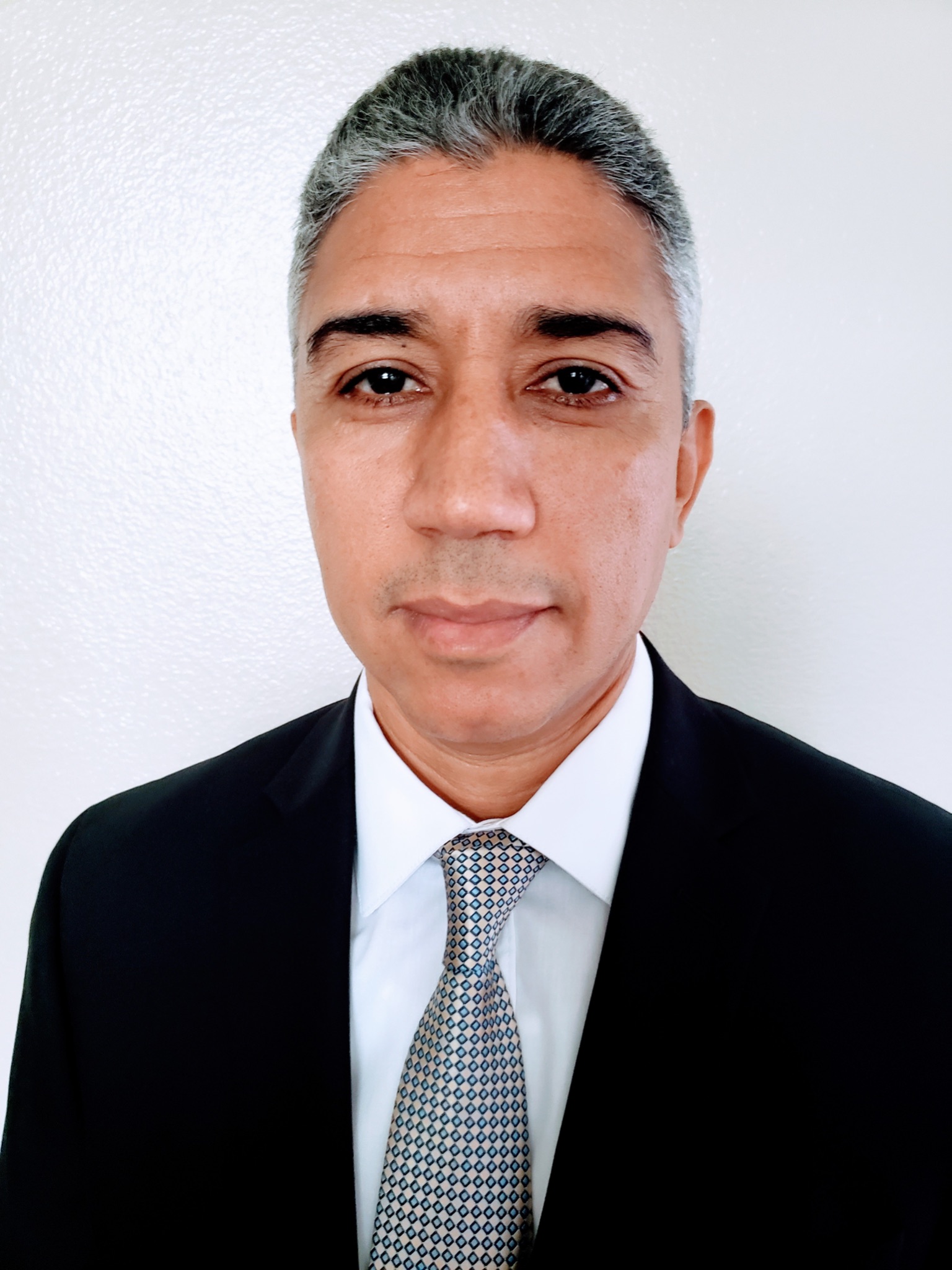 [Speaker Notes: Hamid]
Microcontroller
The Microcontroller, or MSU, is the most important part of the project, bringing every component together.
The requirements for the MSU in this project is:
Able to read external peripherals such as sensors and buttons
Ease of programming
Output 5V and 3.3V
Low price
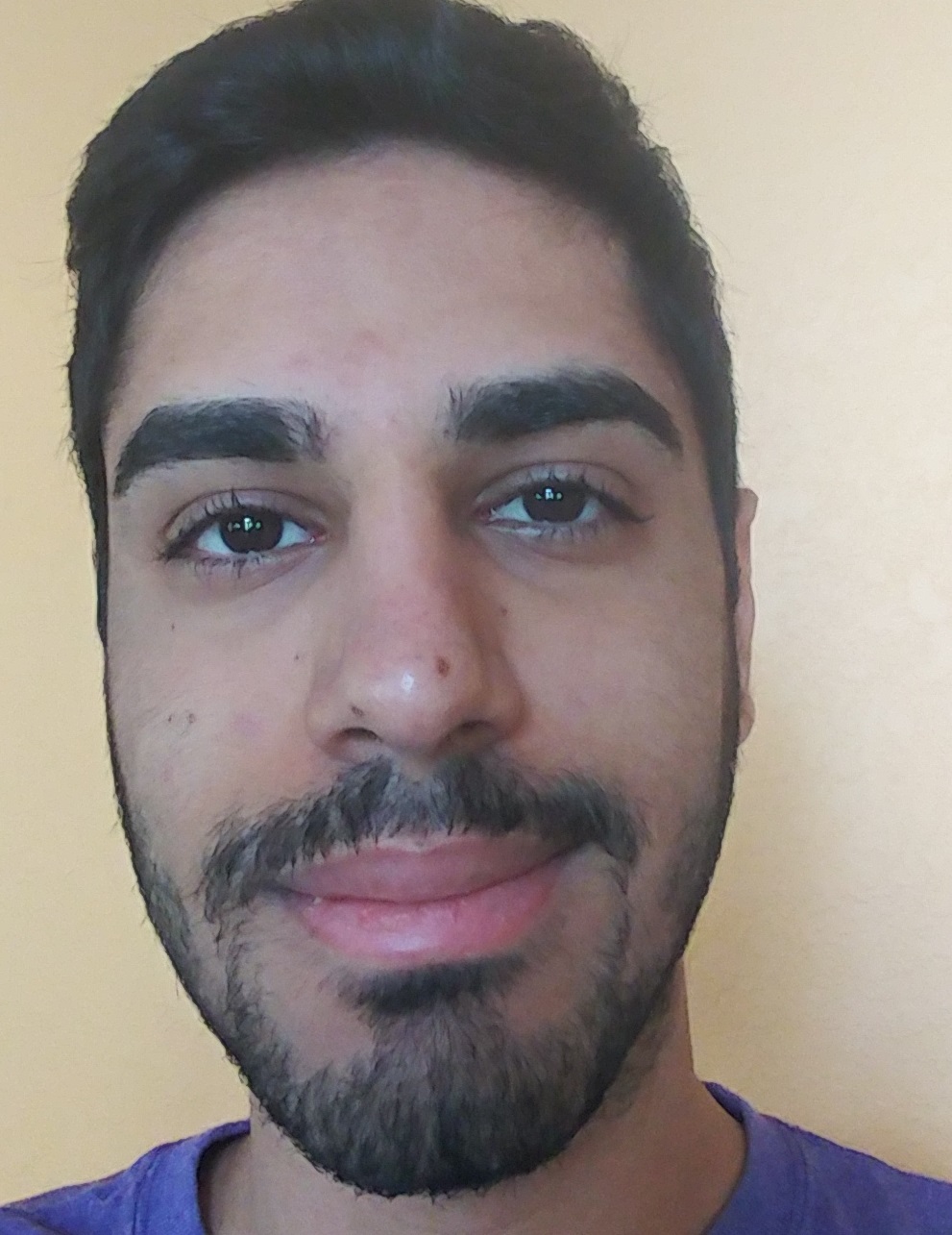 [Speaker Notes: Mehrob]
Arduino Uno
The Arduino Uno meets the minimum requirements for this project and provides more benefits.
Due to the popularity of the Arduino, there are many manufacturers for different parts
Arduino is coded in C++. The chip used is the Atmega328P.
Arduino Uno outputs 5V and 3.3V required for the project.
The Arduino itself is $20 with parts such as wires, sensors, and LCD being under $10
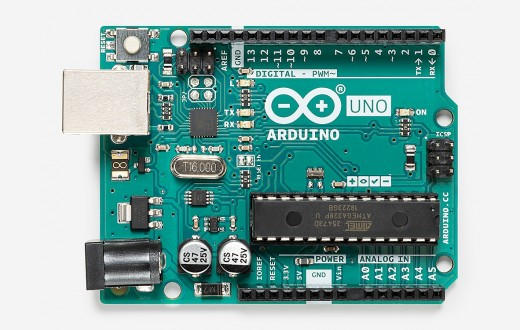 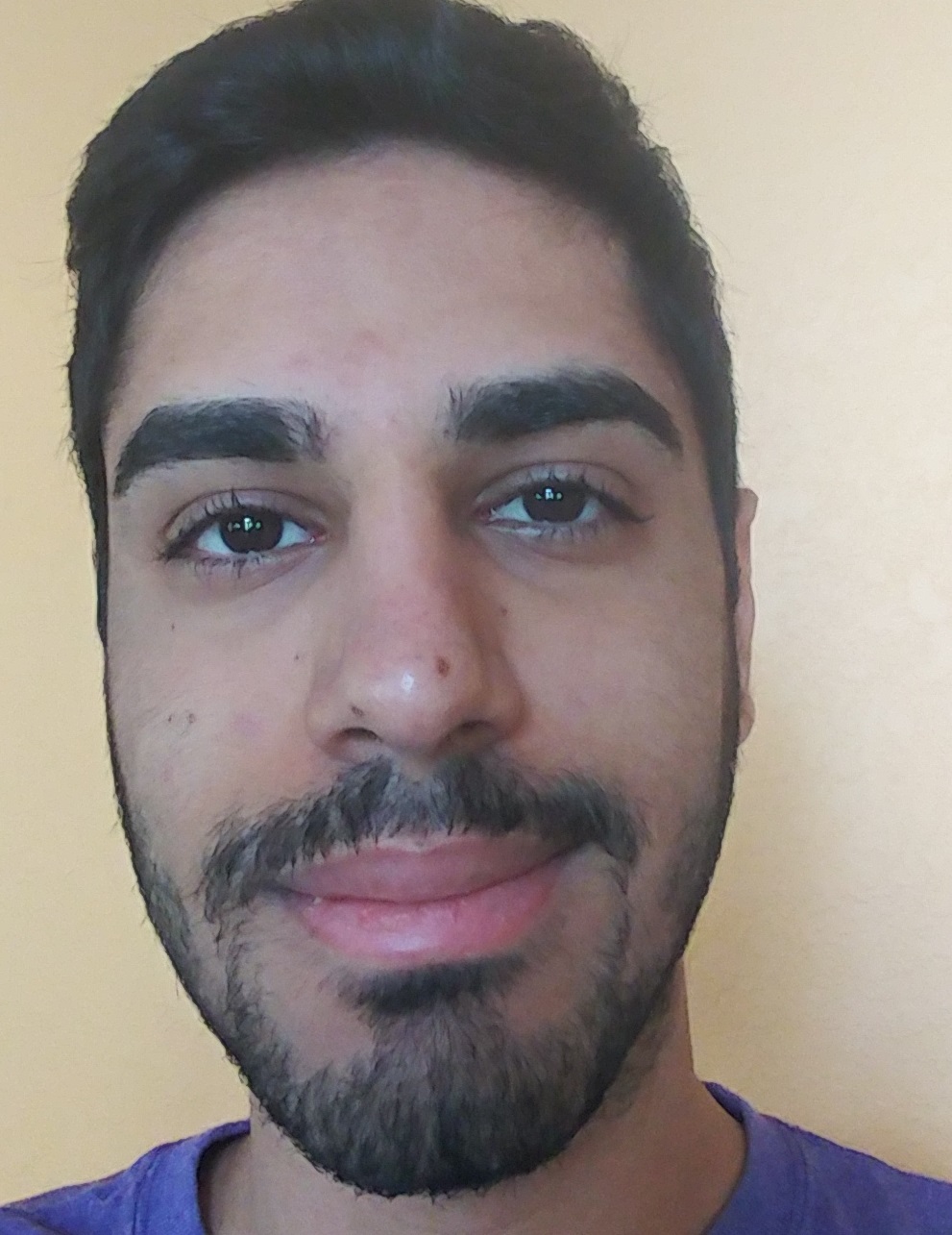 [Speaker Notes: Mehrob]
Distance Sensor Comparison
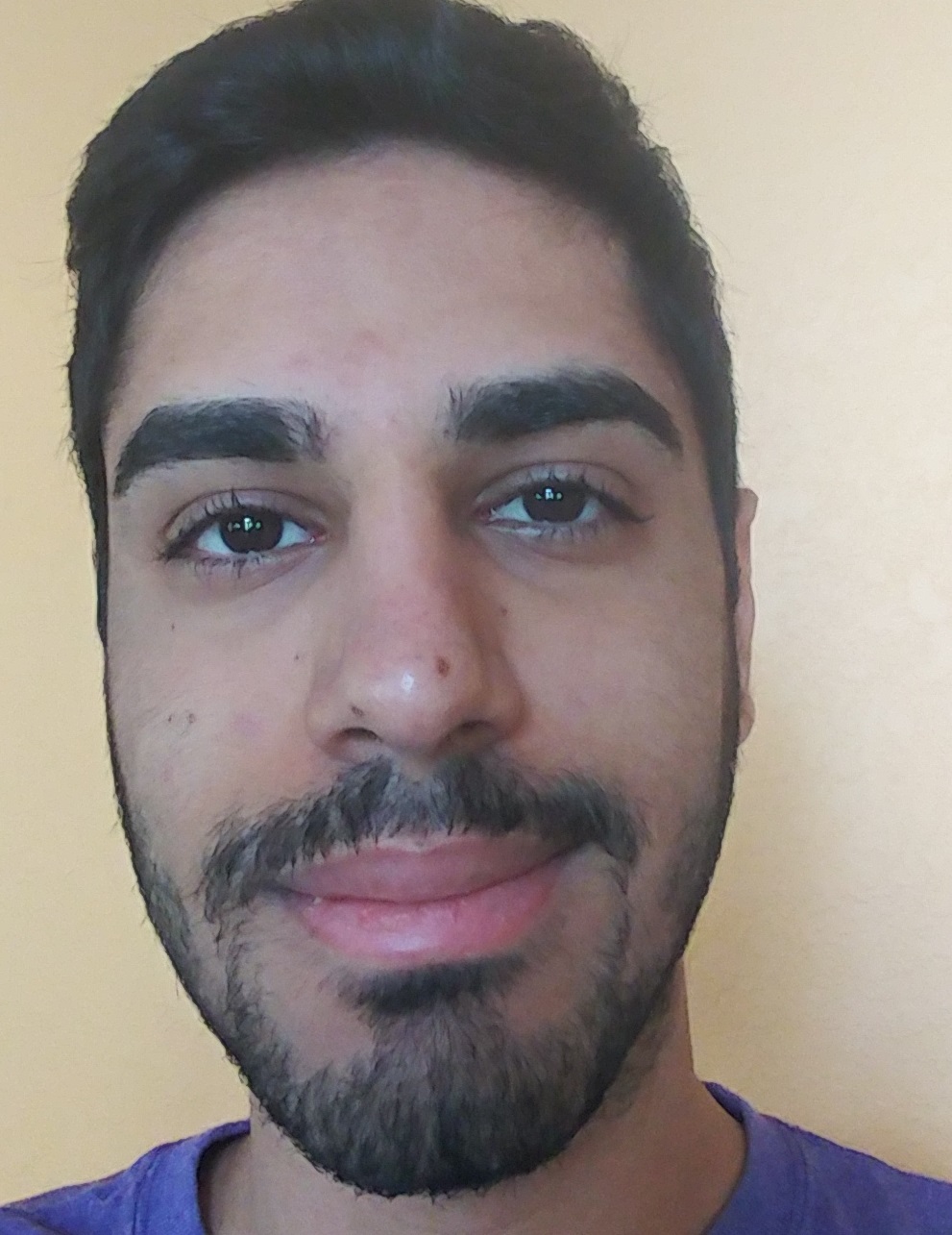 Sensors
Uses 1 main sensors for detection:
UltraSonic Sensor - Checks the contents of the container to see if it’s running low or empty.
Whether or not the container has food is sent to the MSU
The MSU updates to data to display it on LCD or Mobile APP
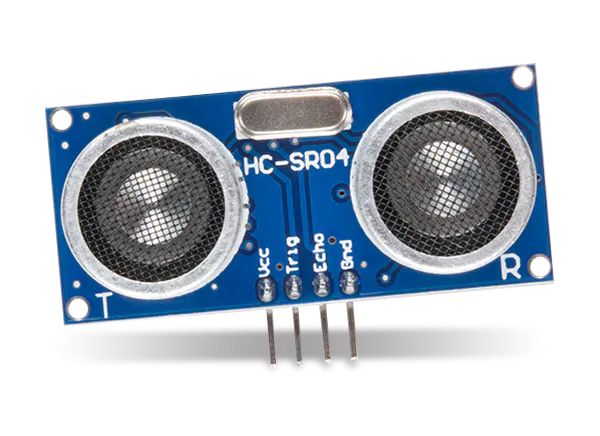 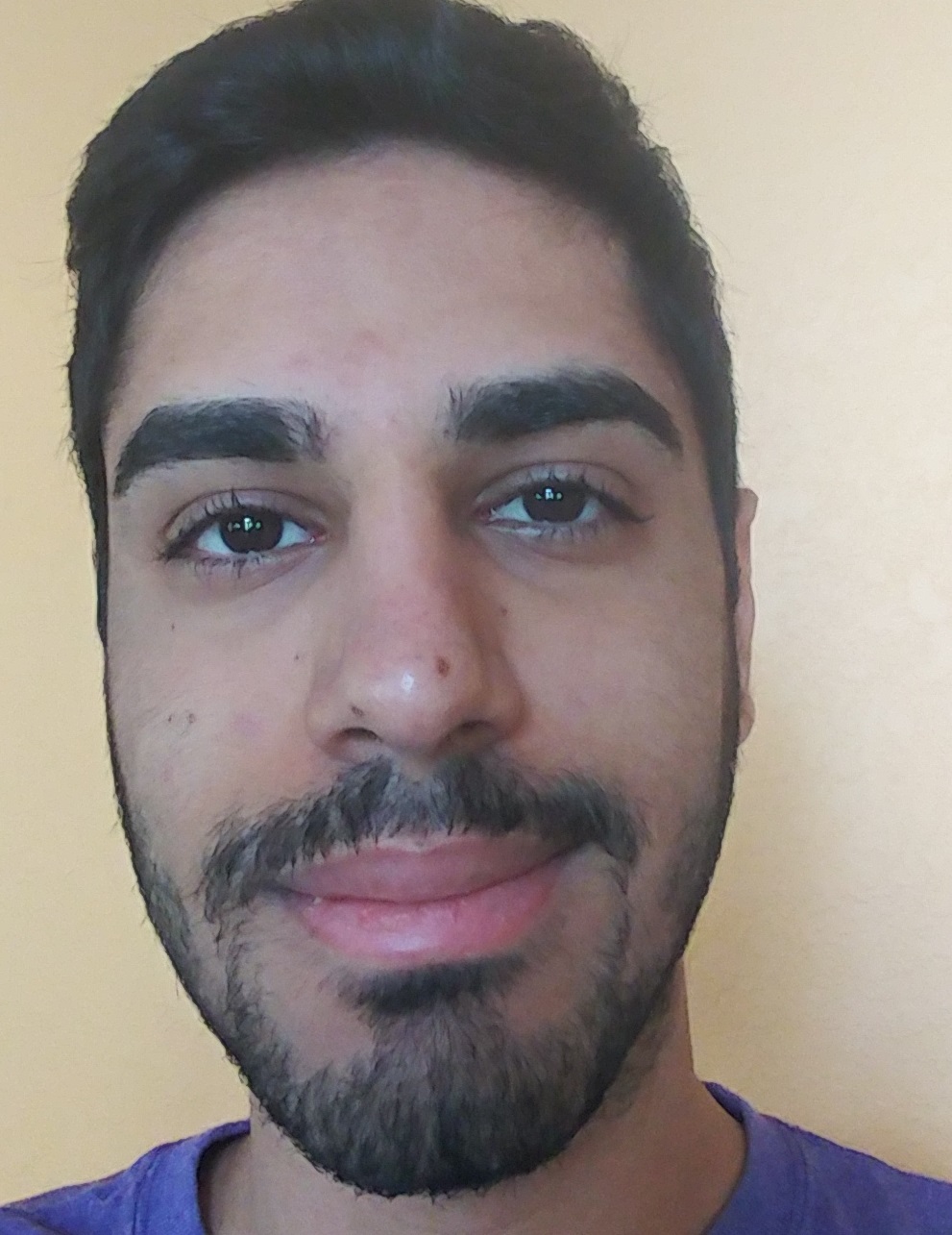 [Speaker Notes: Mehrob
Make note of no longer needing weight sensor?]
LCD
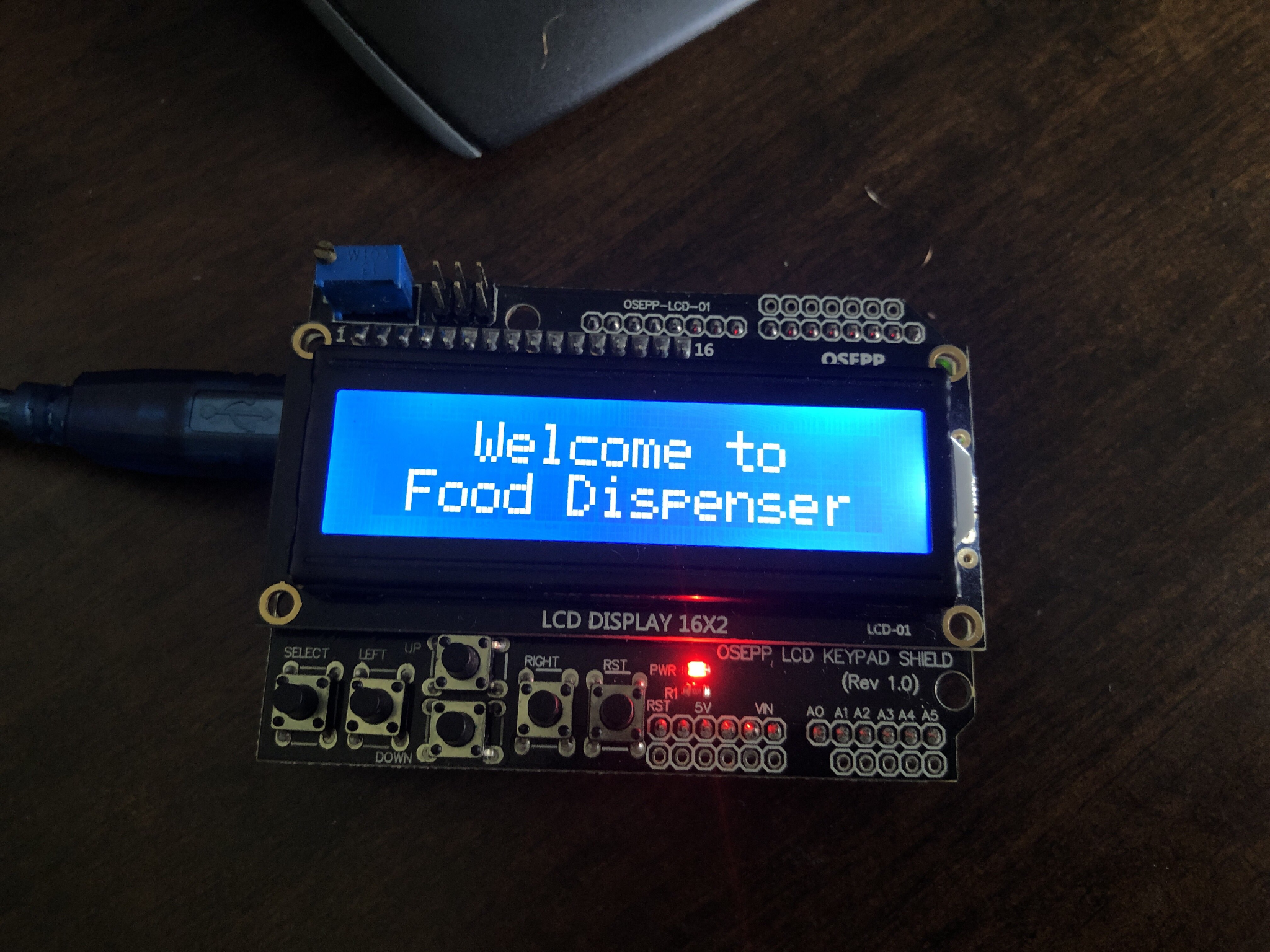 The LCD Menu controls and displays various fields as shown in the Overall System Design slide
The OSEPP 16x2 Display includes button control and pin interfacing with the Arduino Uno board, as shown in the images
Chosen for admirable price, $15, and its libraries and easy integration with the Arduino Uno board
Compared to other similar parts, solid design and library support leading to this choice
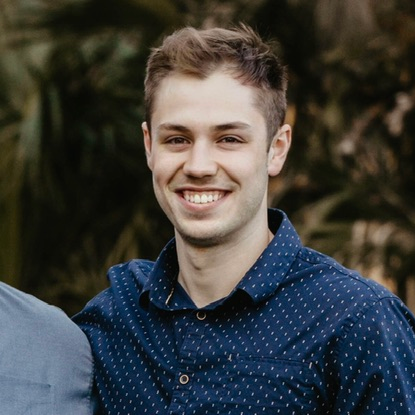 [Speaker Notes: Nick]
Motor Comparison
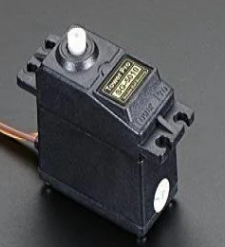 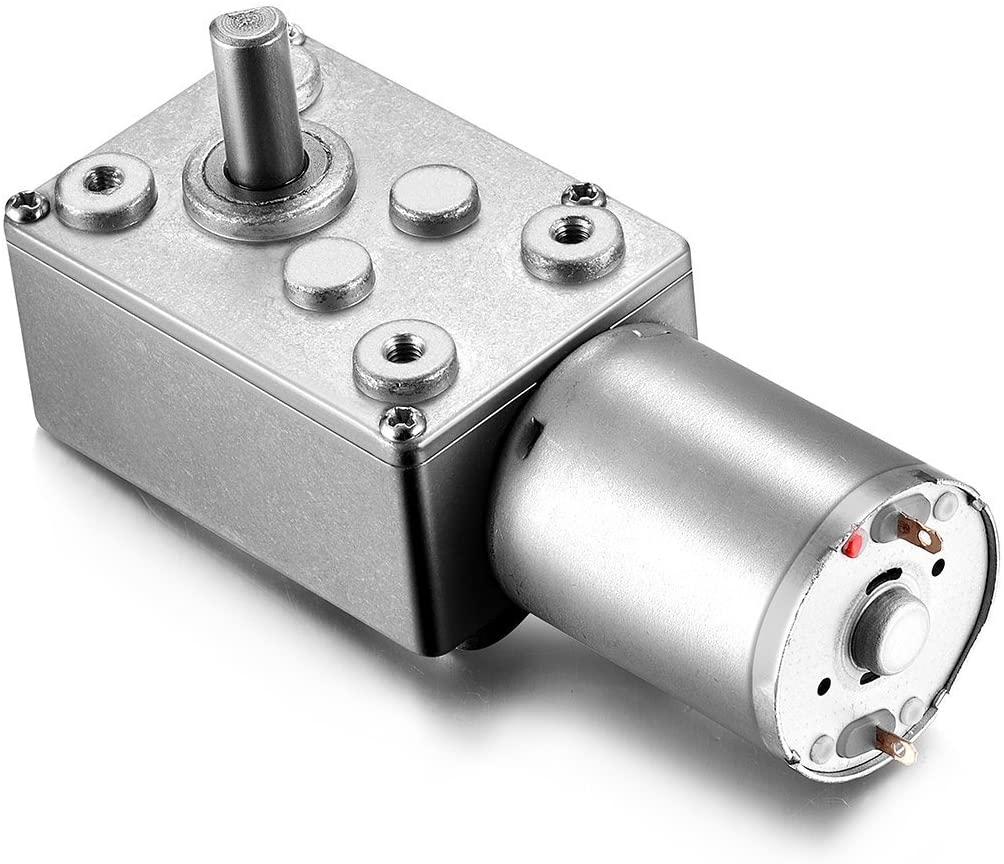 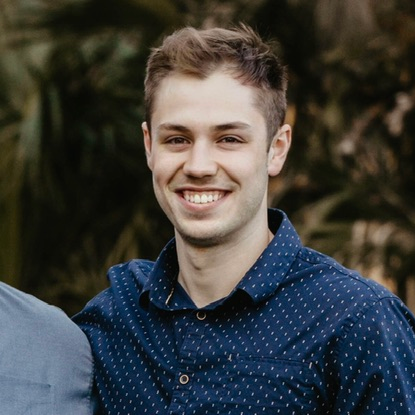 Motor
The motor is responsible for turning the dispensing unit
For this project, that is the corkscrew
The motor for this project is  Uxcell 5V 9RPM DC Gear motor

Uses 5V to be powered and has a 9RPM rated torque

Costs $15 and is made of metal
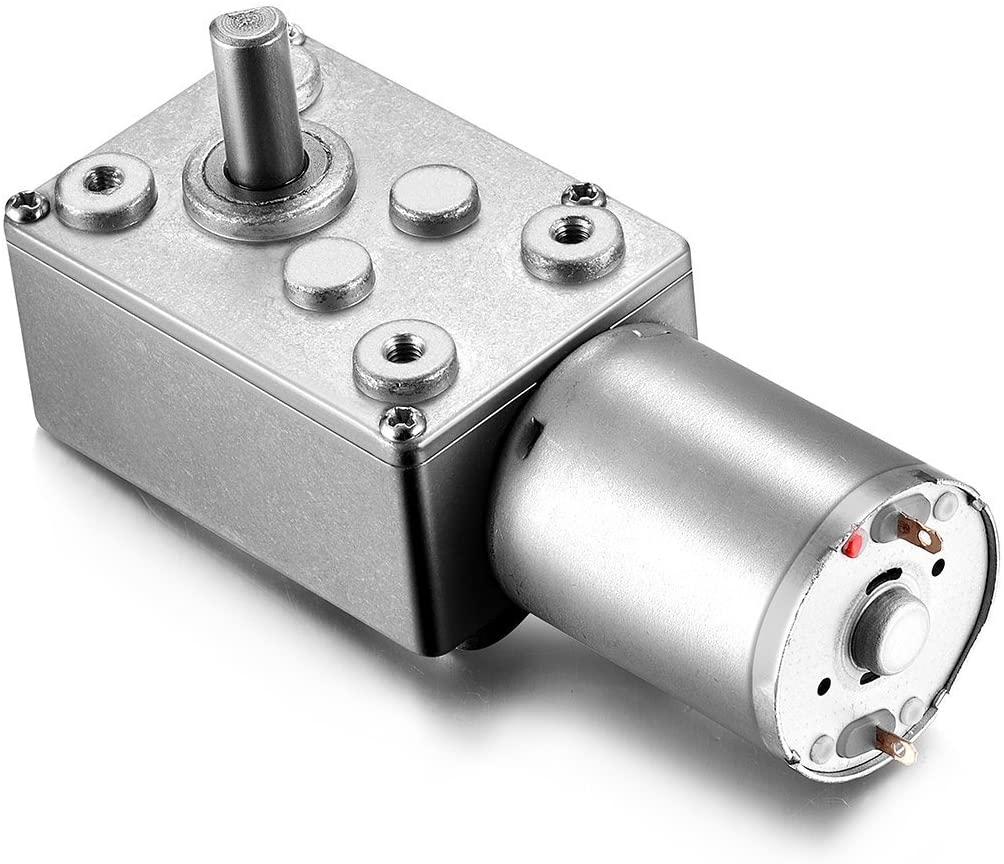 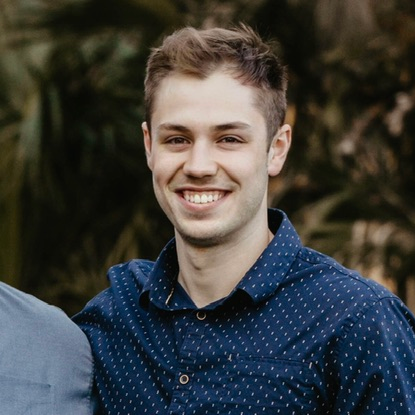 Wifi Mobile
Technology Selection: Wifi
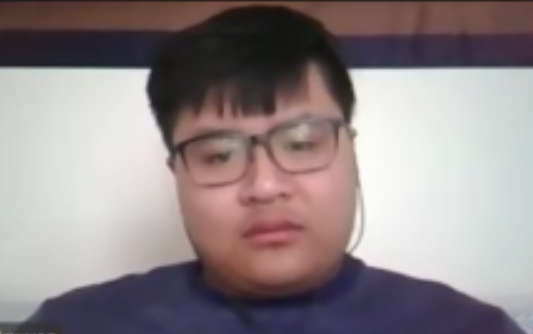 WiFi Mobile (cont.)
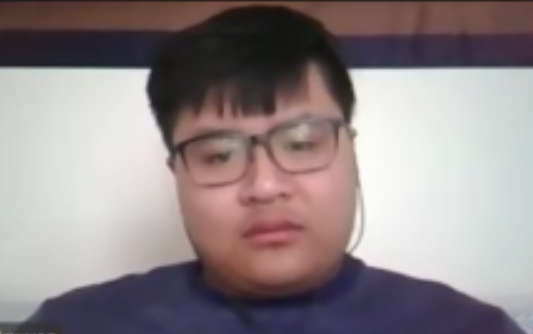 [Speaker Notes: Bao]
Wifi Mobile (cont.)
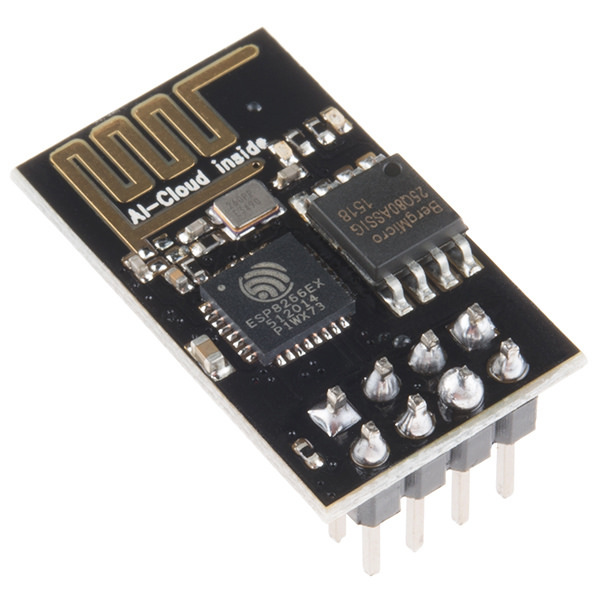 Part Selection: ESP8266
Part Cost: $3.98
This part is used to allow connection to feeder through wifi
Essential for remote access and control of device
Also Needed for Notifications
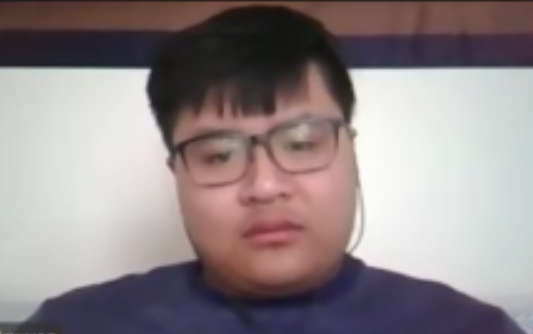 [Speaker Notes: Bao]
Software Components
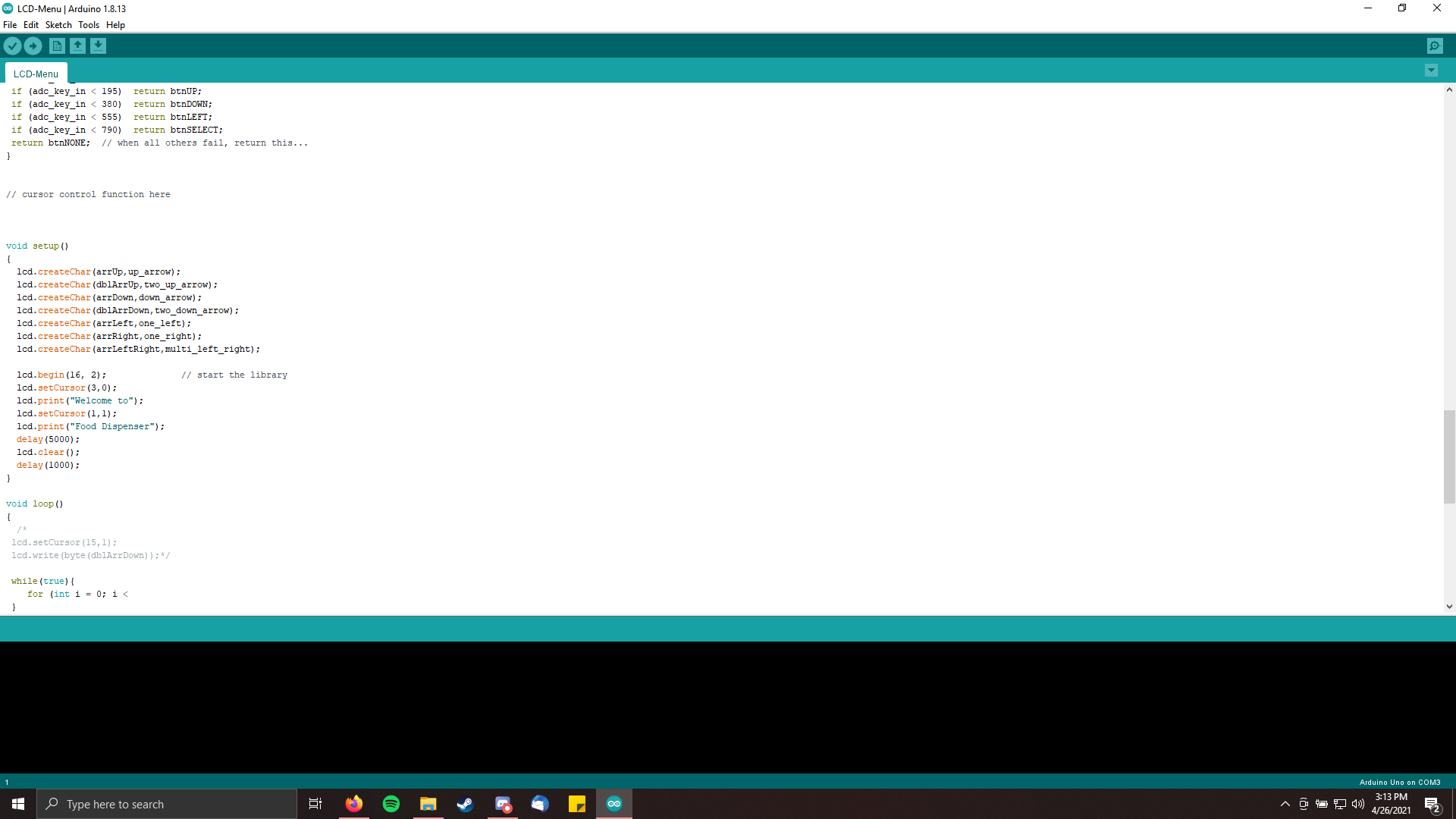 Microcontroller Software
Arduino IDE using C/C++
Compiled and uploaded to Arduino Uno Atmega328P microcontroller
Simple, easy to use
Large source of libraries and support
Easy to program multiple components and sensors
Image on right shows startup source code for LCD and the Menu
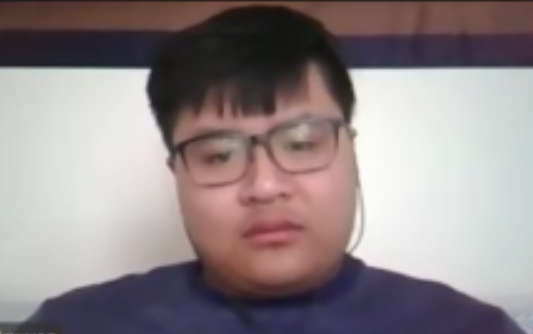 [Speaker Notes: Bao]
Mobile Application
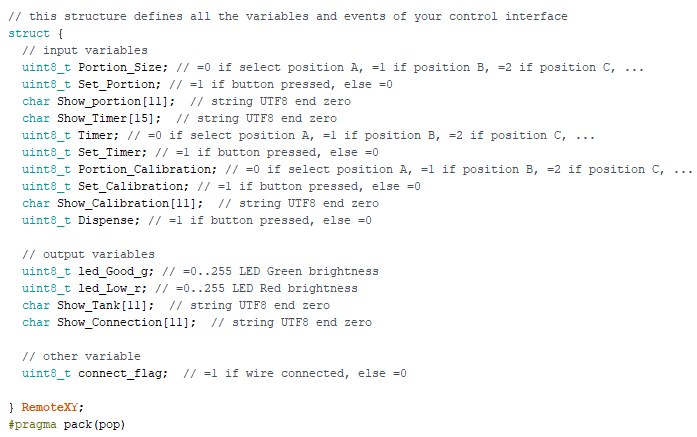 Platform: RemoteXY
Language: C++
Reasons:
Complications with Wifi module
Allowed access point control
Large library for connection
Easy UI creation
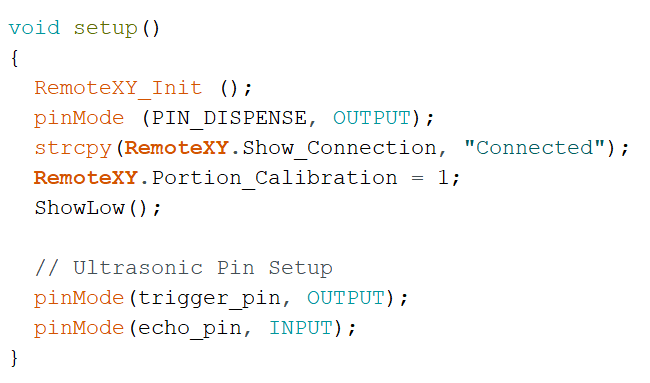 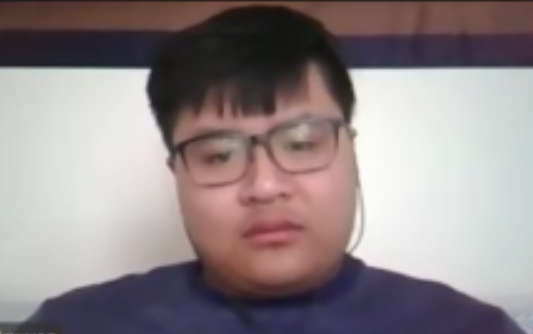 [Speaker Notes: Bao]
User Interface
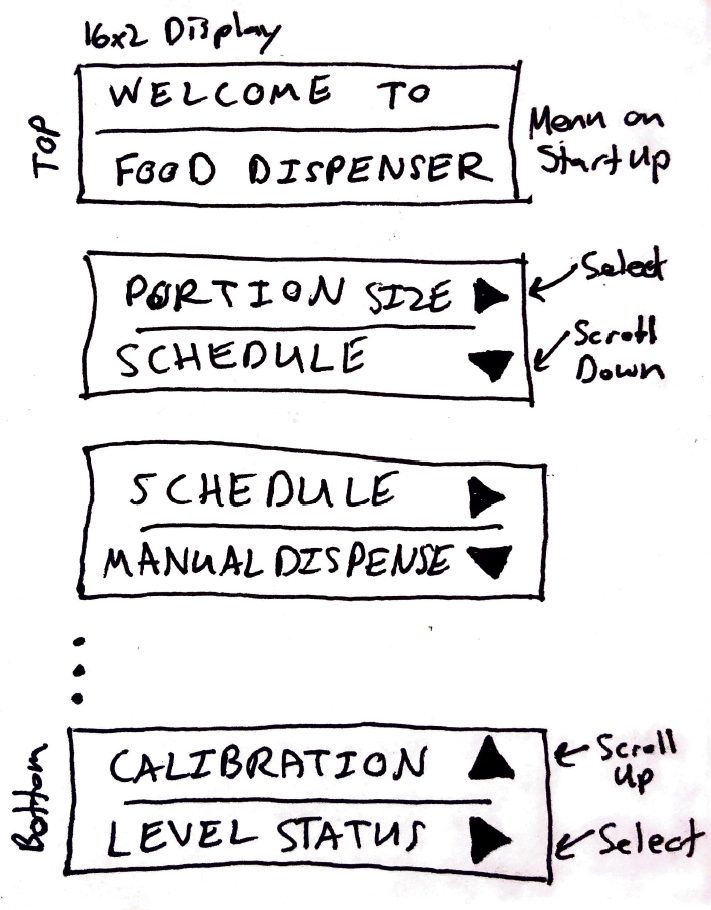 User Interface and Control (cont.)
General Breakdown:
LCD Display/Menu
User Controlled
Selection of portion size: 1/3 Cups to 3 Cups (range of dispensing)
Scheduling of dispensing
Dispensing of food manually
Vitals
Status of food level in tank (checked after dispensing)
Portion calibration
Wifi connection status
Power level
Button Control
Up/Down buttons to scroll menu
Select button to select menu option
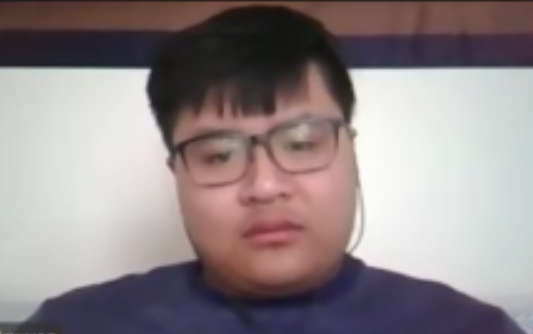 [Speaker Notes: Nick]
Mobile Application User Interface
Controls Page (Left):
Set portion size
Set timer
Set portion calibration
Manually dispense
Vitals Page (Right):
See tank Status
See connection status
Power info
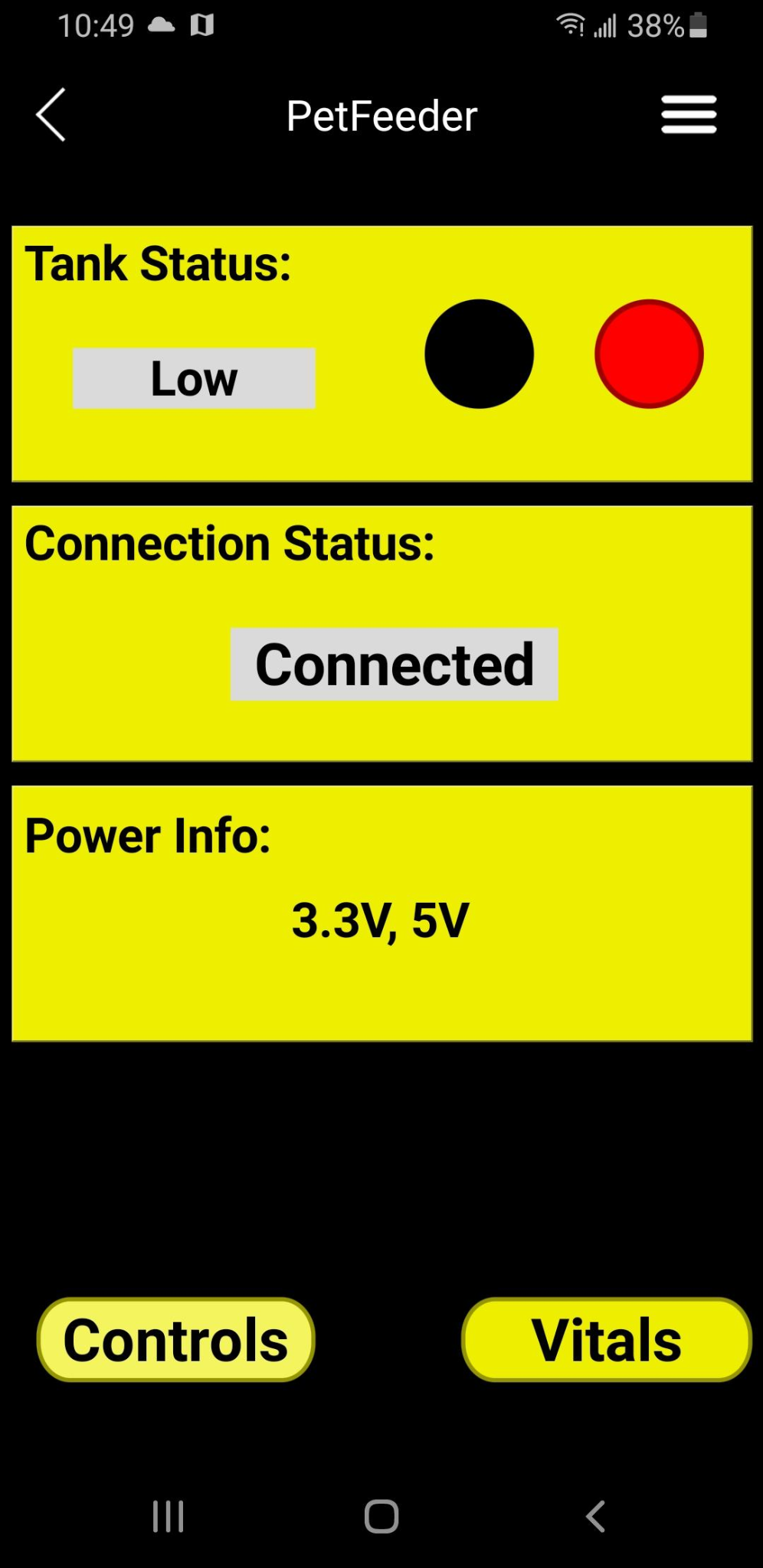 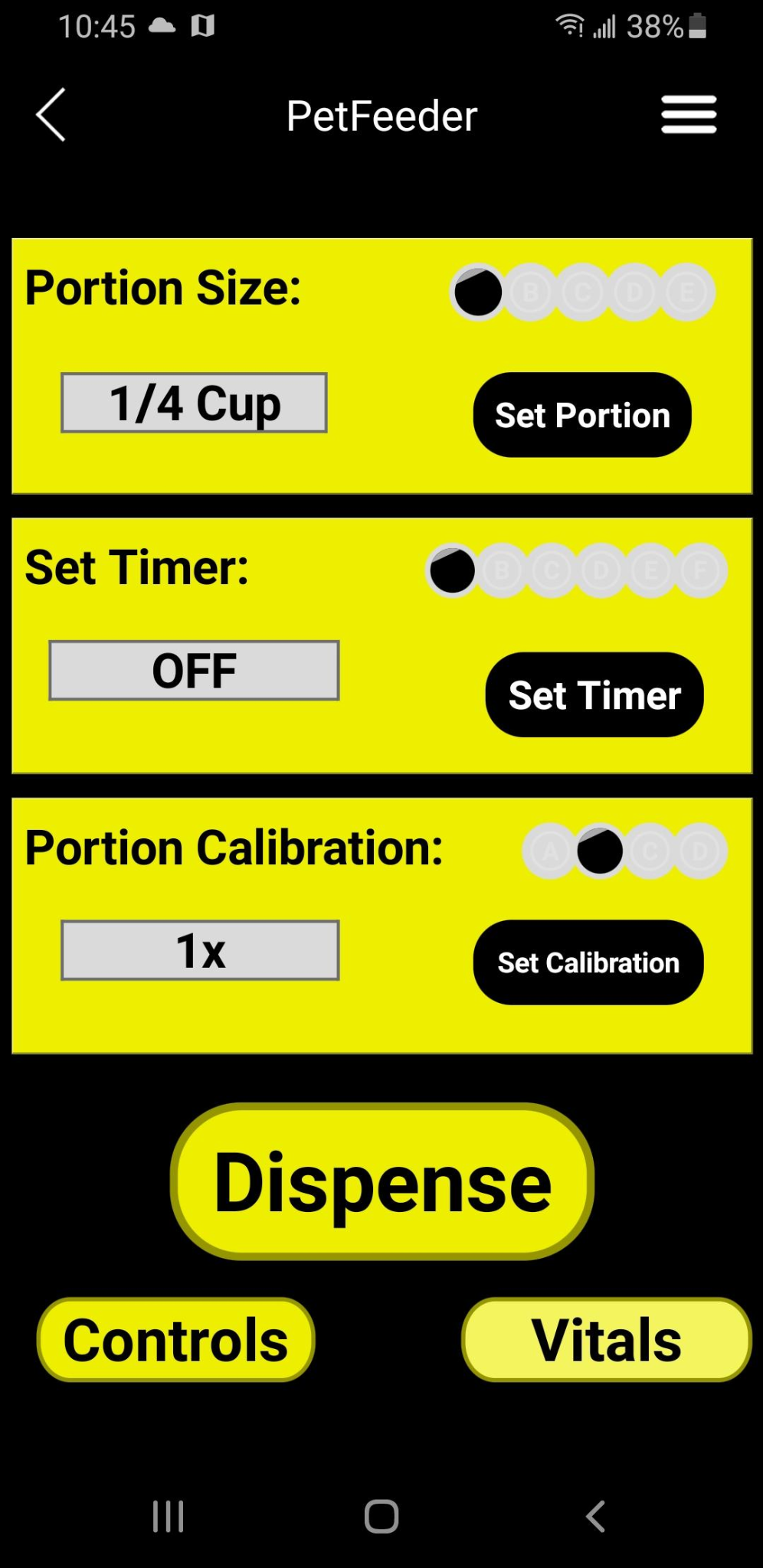 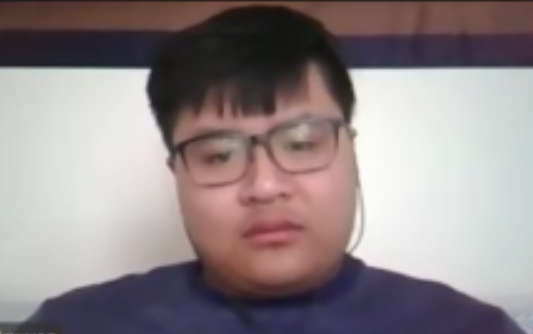 Administration
Budget
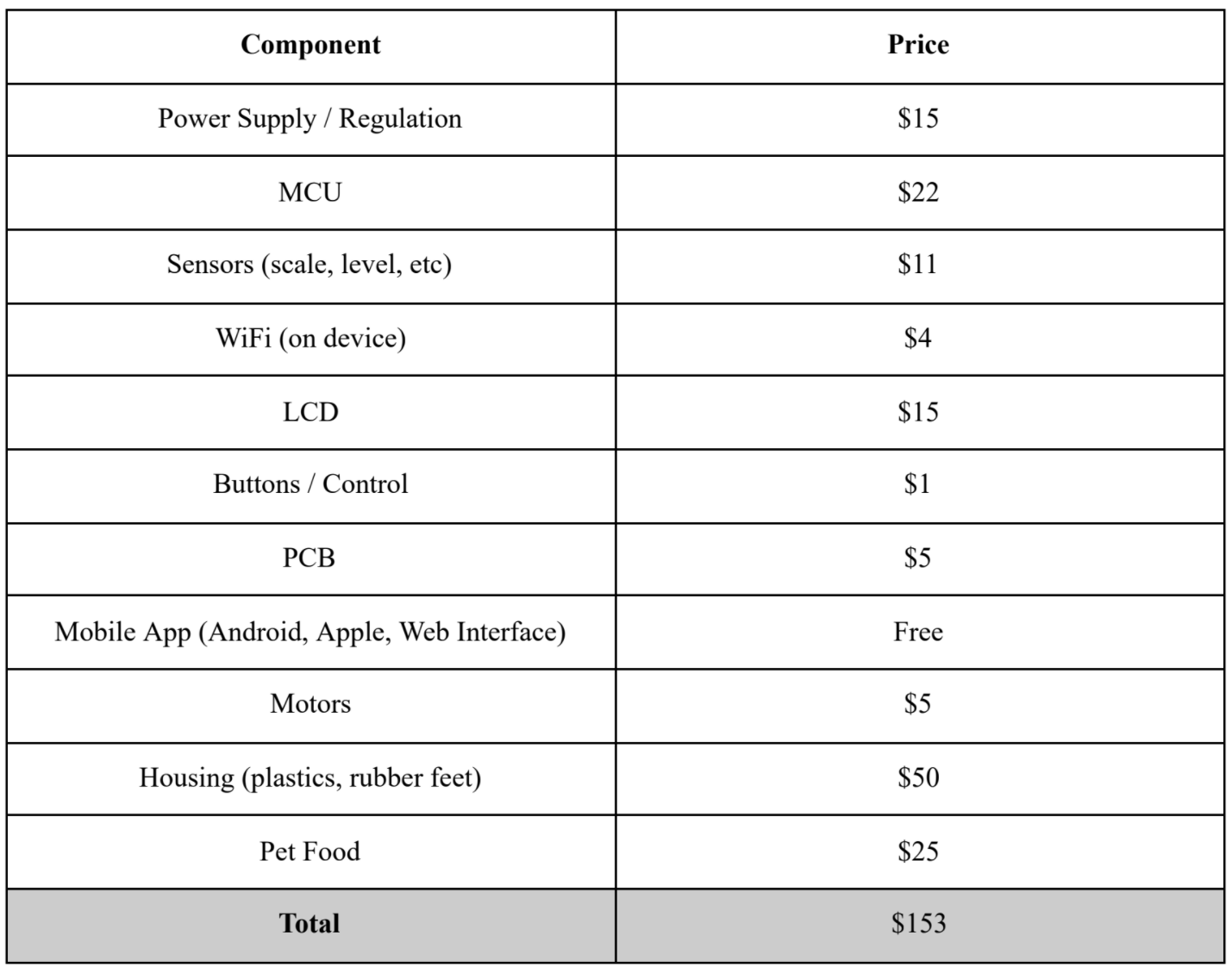 Non-sponsored project, had to try to keep budget low
Estimated Budget: $250
We are well below our estimated budget
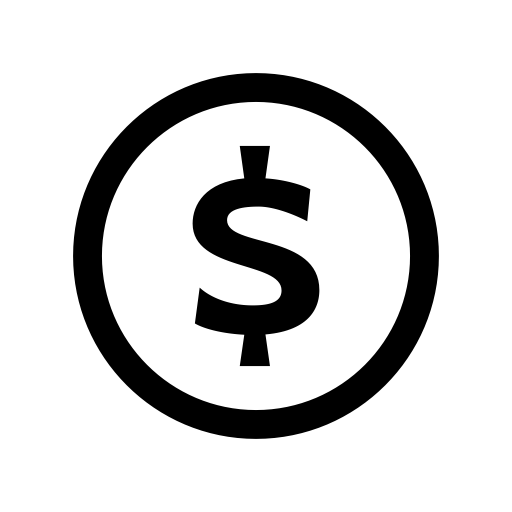 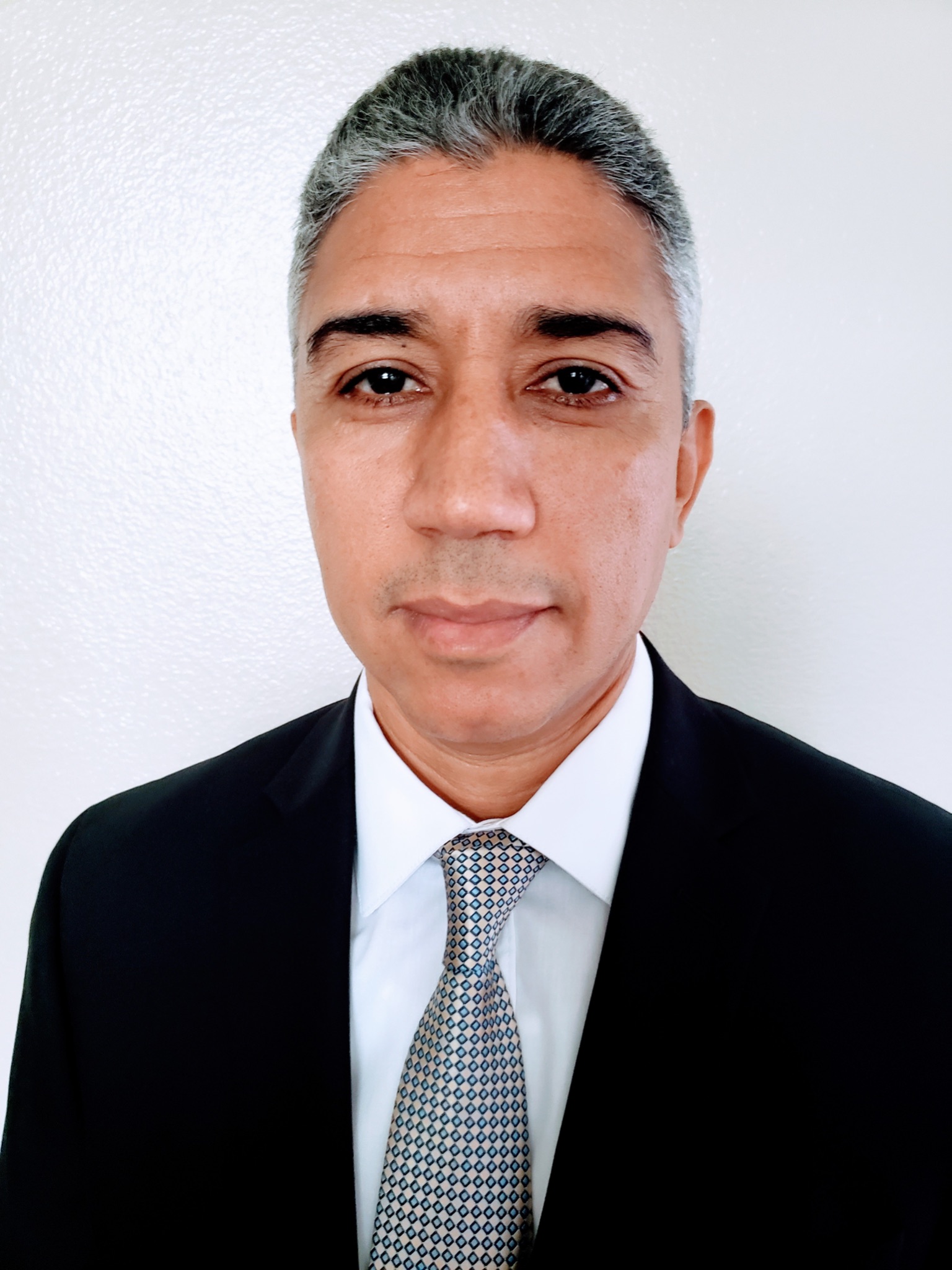 [Speaker Notes: Bao]
Roles
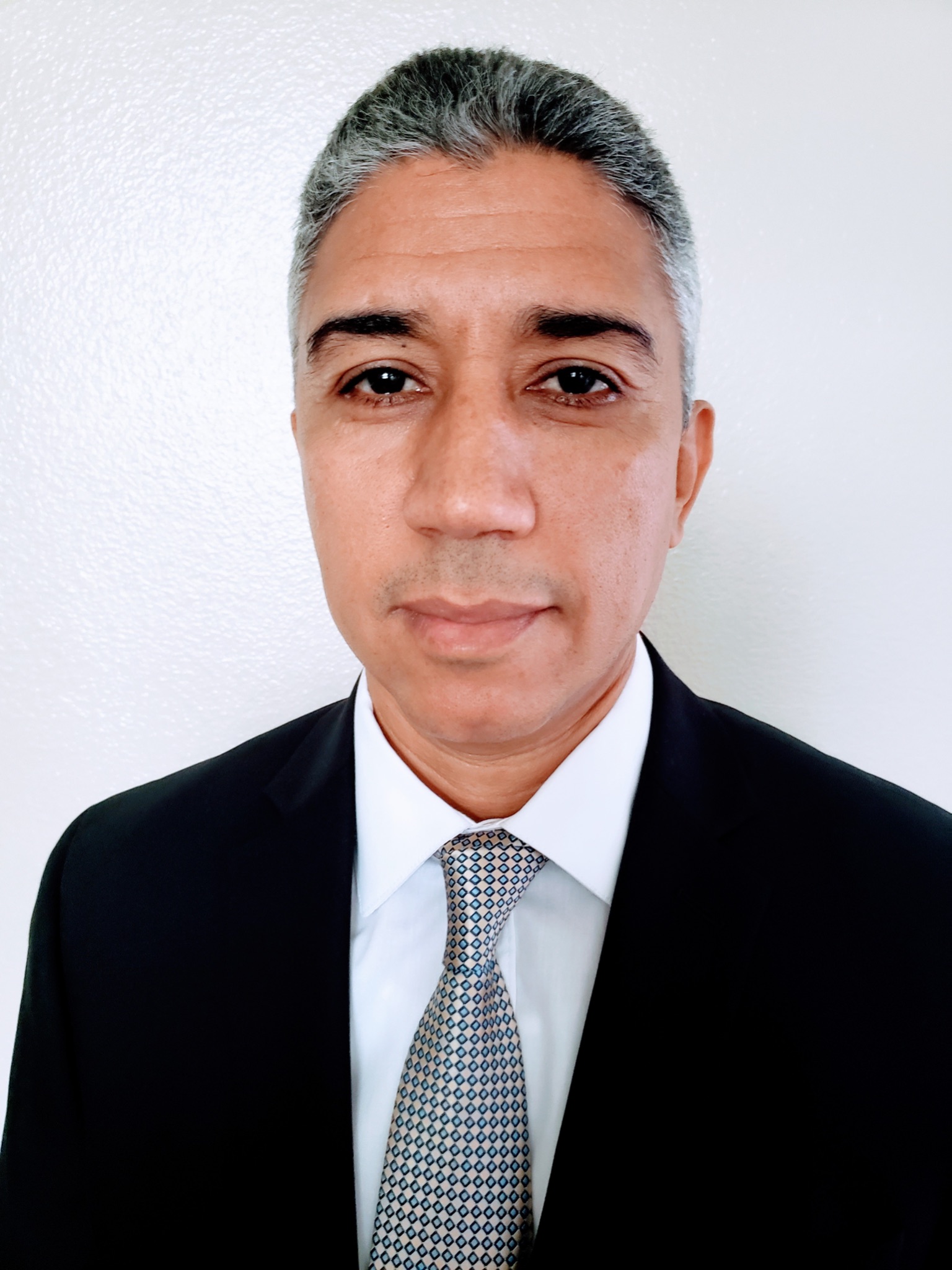 Specification Test Results
Tests were successful
Design was able to completely demonstrate and dispense the three main desired specifications
More features were successful as well

Manual Dispensing dispensed within 1-2 seconds which is within 30 seconds of our initial specification
Schedule timer was successful and worked within the 60 second but varied on start time within the 60 seconds depending on the menu option
Low food reminder worked as expected and displayed, correctly, the status of the tank up to the design specifications
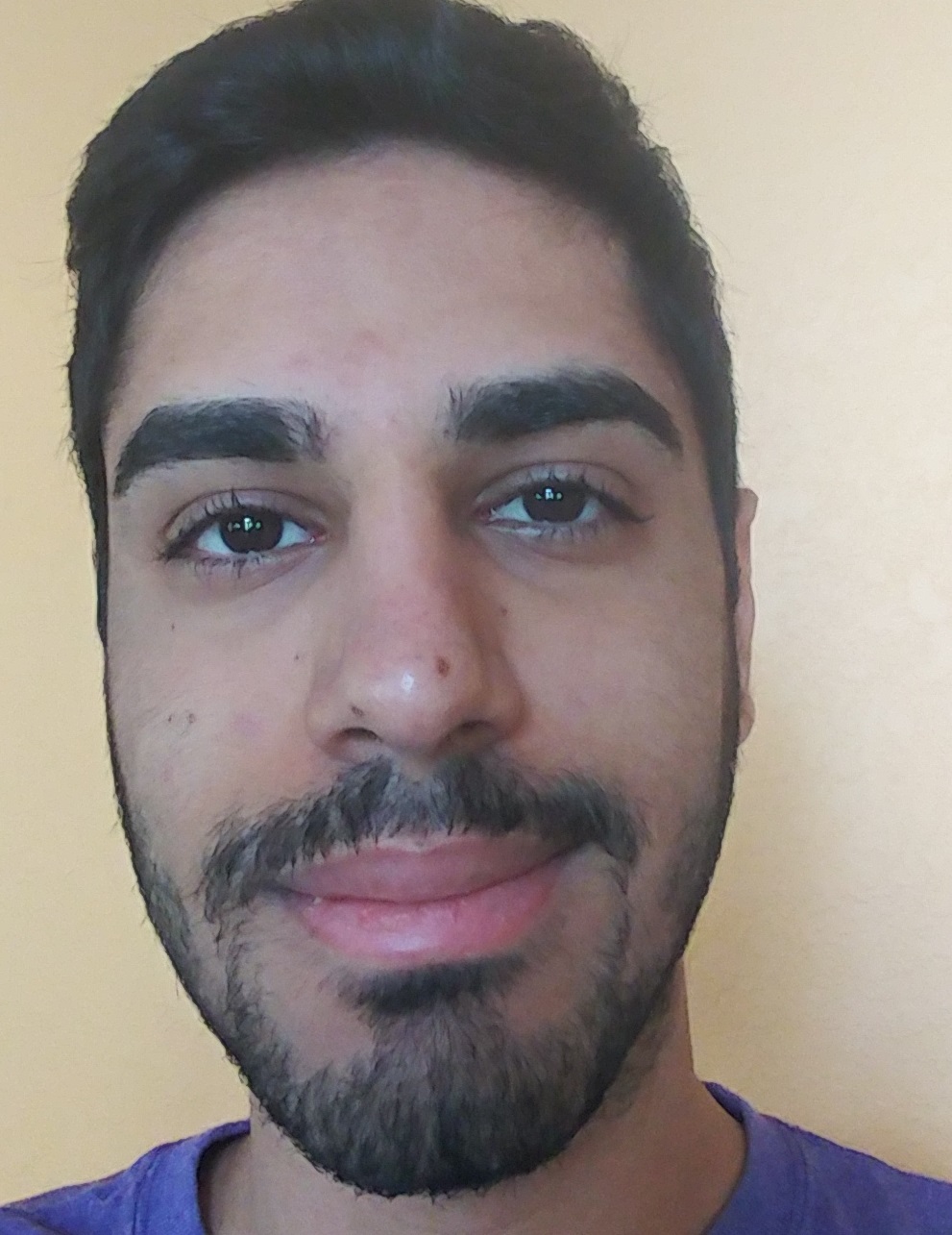 Project Challenges
MCU memory not large enough for LCD menu and Wifi module code/variables
Chip shortage caused issues with receiving items
Could not integrate Wifi module into PCB due to chips not being sold separately
Change of motor as initial motor had 270 degrees of rotation and low torque
With new motor came new power changes to power supply to account for spikes in voltage and power consumption
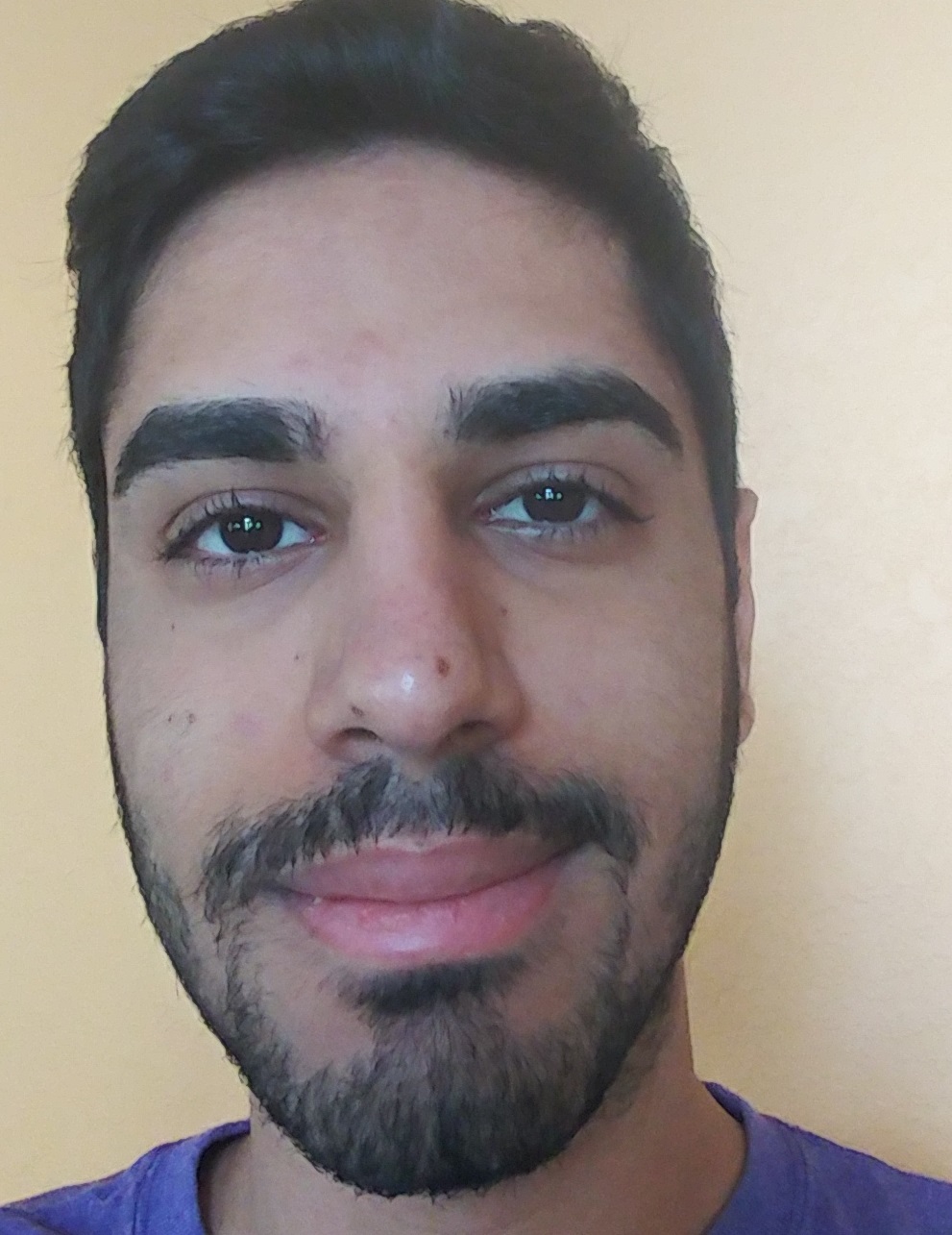 Questions?
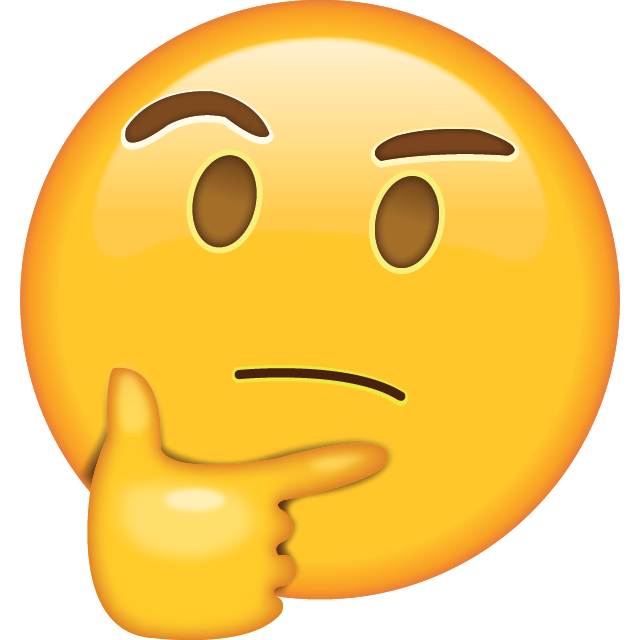